Transcription factor binding site detection for regulatory and functional predictions of biosynthetic gene clusters
Hannah Augustijn
 van Wezel Lab – Medema Lab
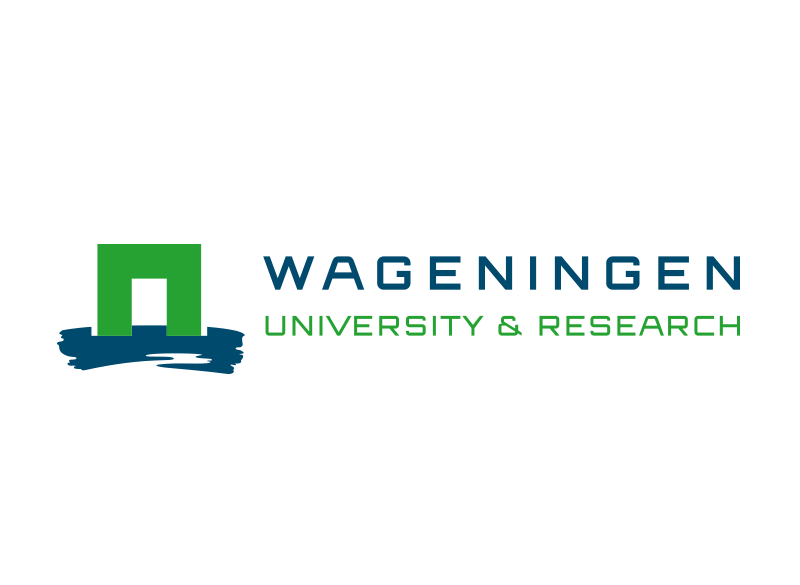 Discovery of a novel antibiotic by activating a silent operon
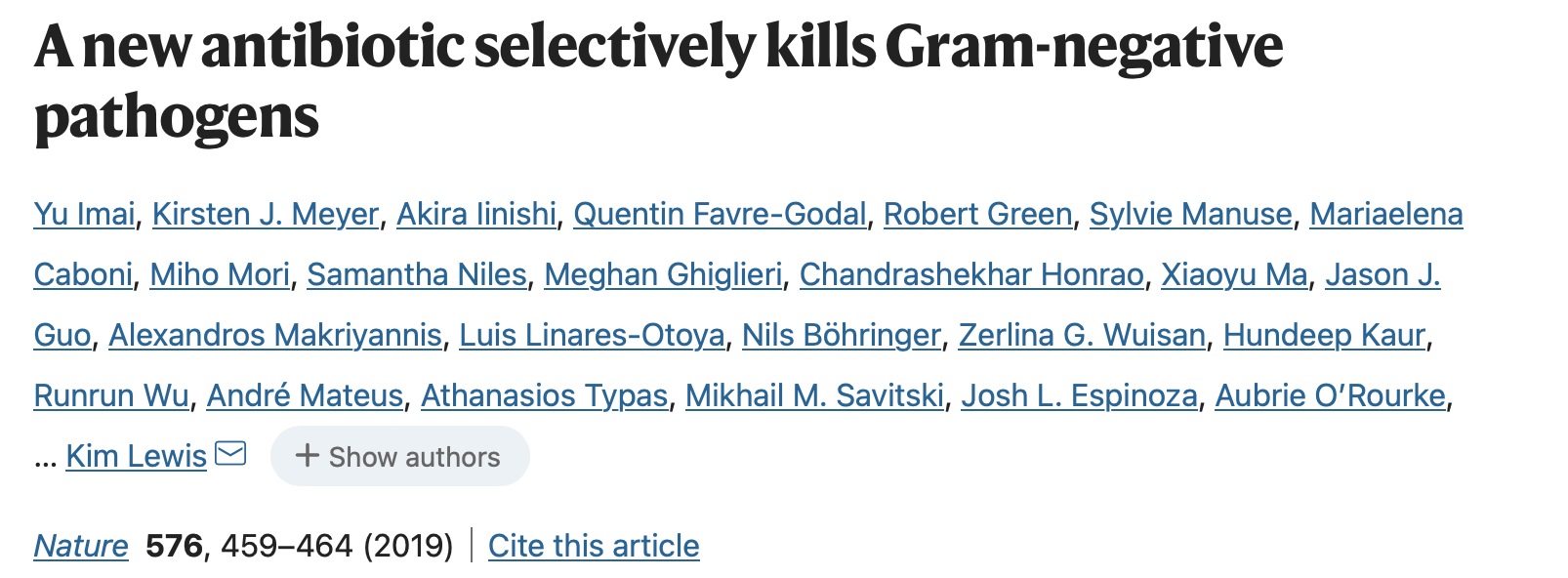 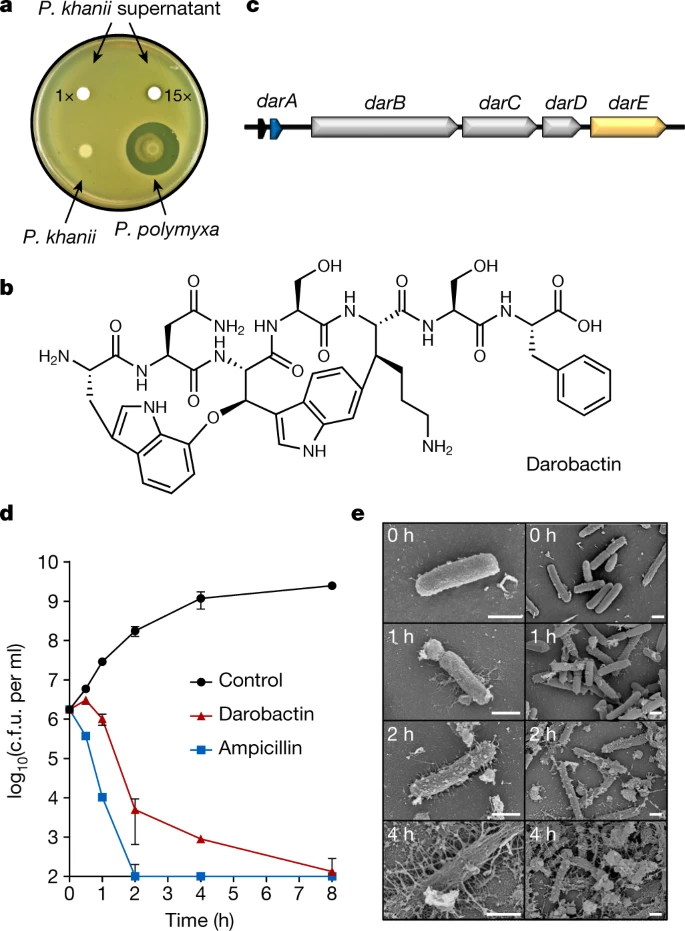 ”poor expression of ‘silent’ biosynthetic gene clusters (BGCs) in vitro”
‹#›
[Speaker Notes: Make specific case]
Our aim is to find the triggers that express BGCs
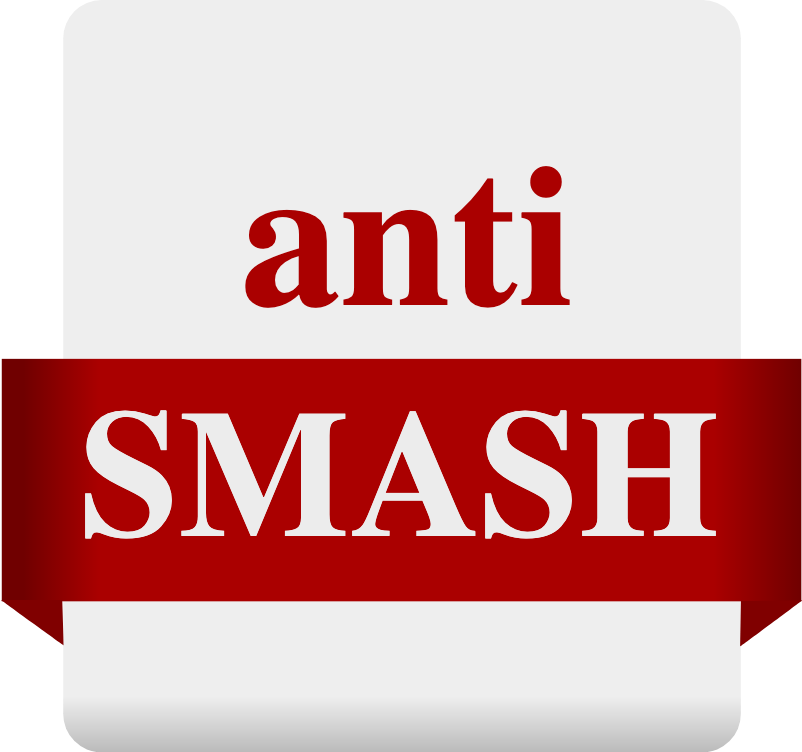 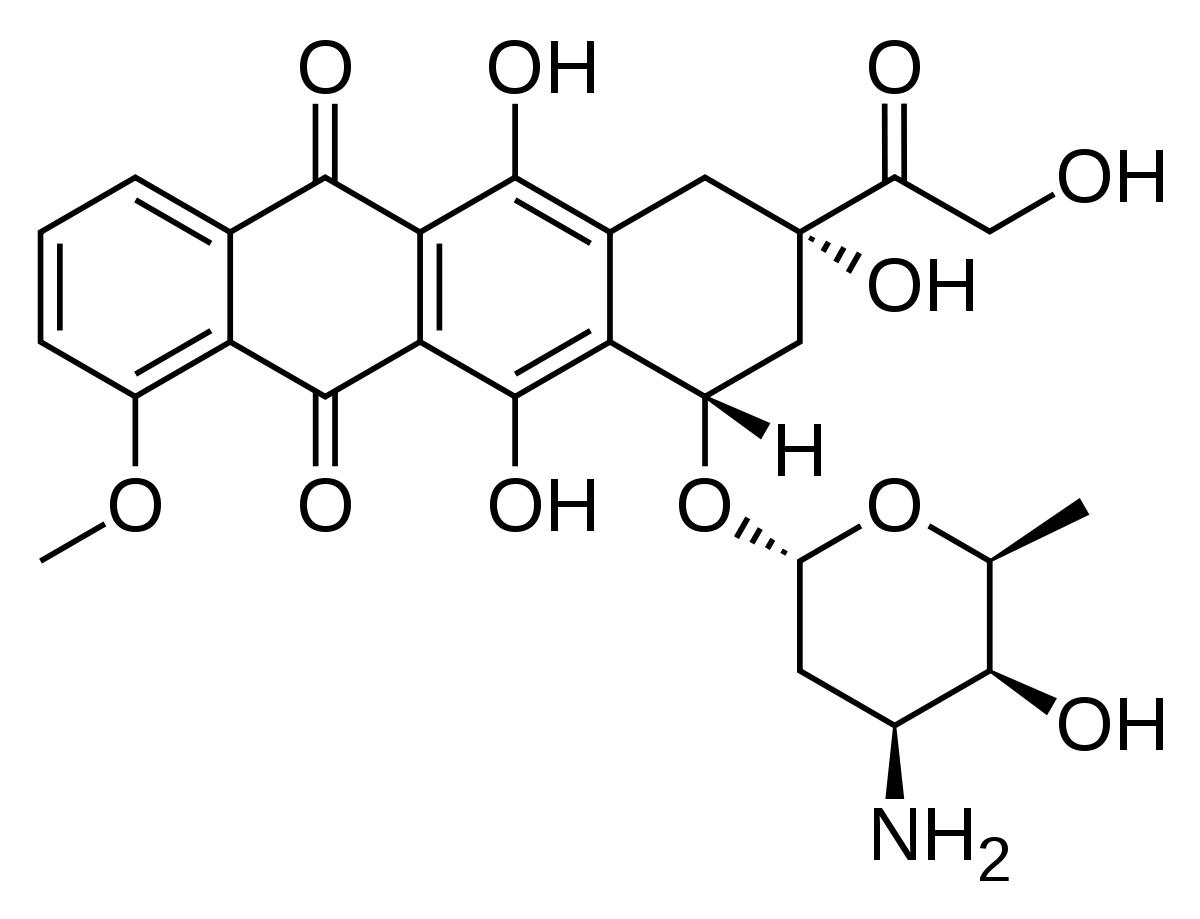 When are compounds produced?
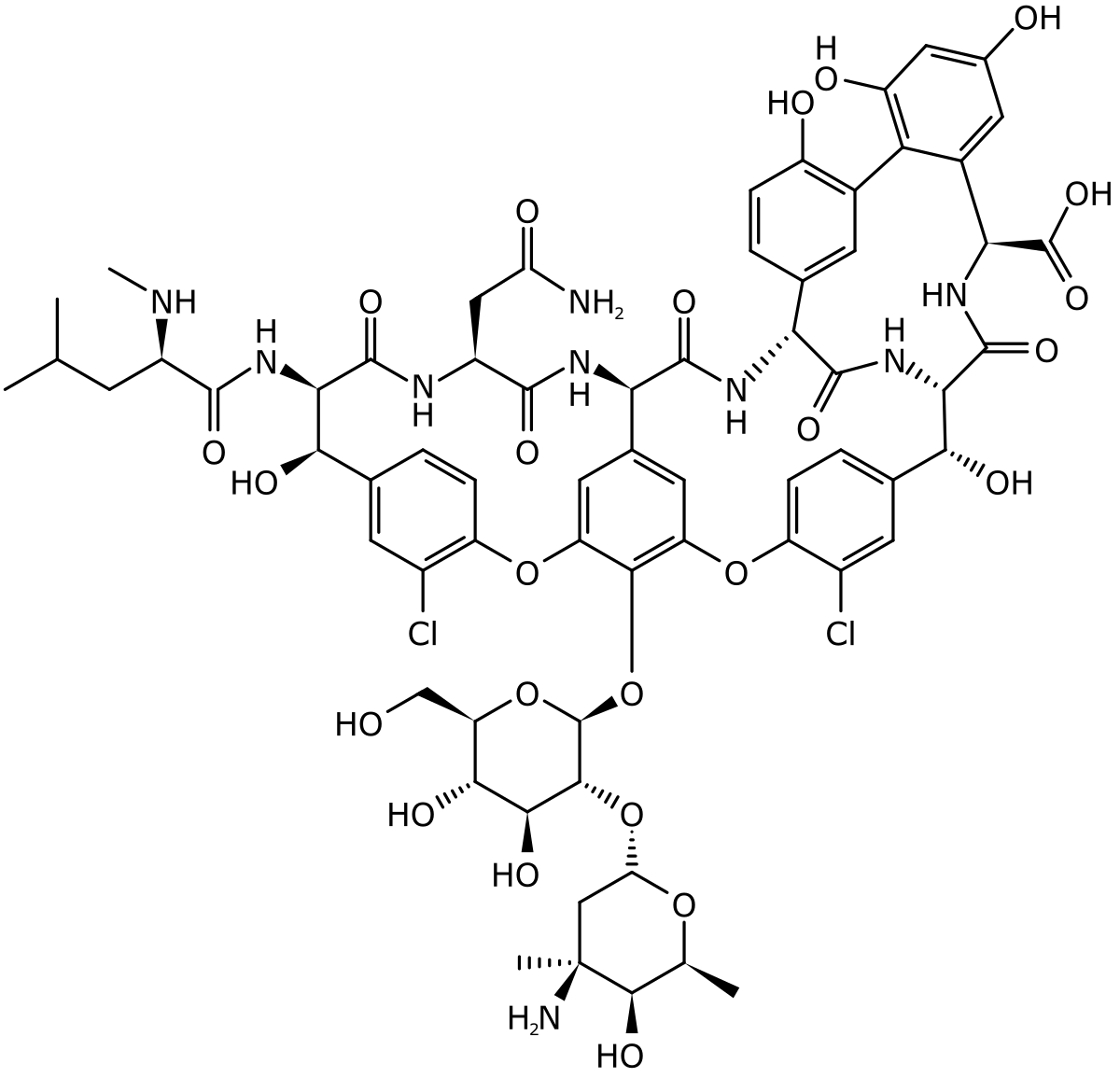 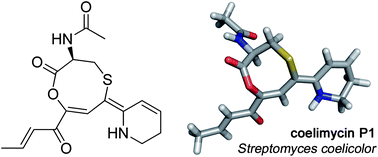 ‹#›
Regulatory networks to predict BGC function
Regulatory information:
Provides insights on BGC function
Gives clues on how to express BGCs
Helps prioritize BGCs
!
?
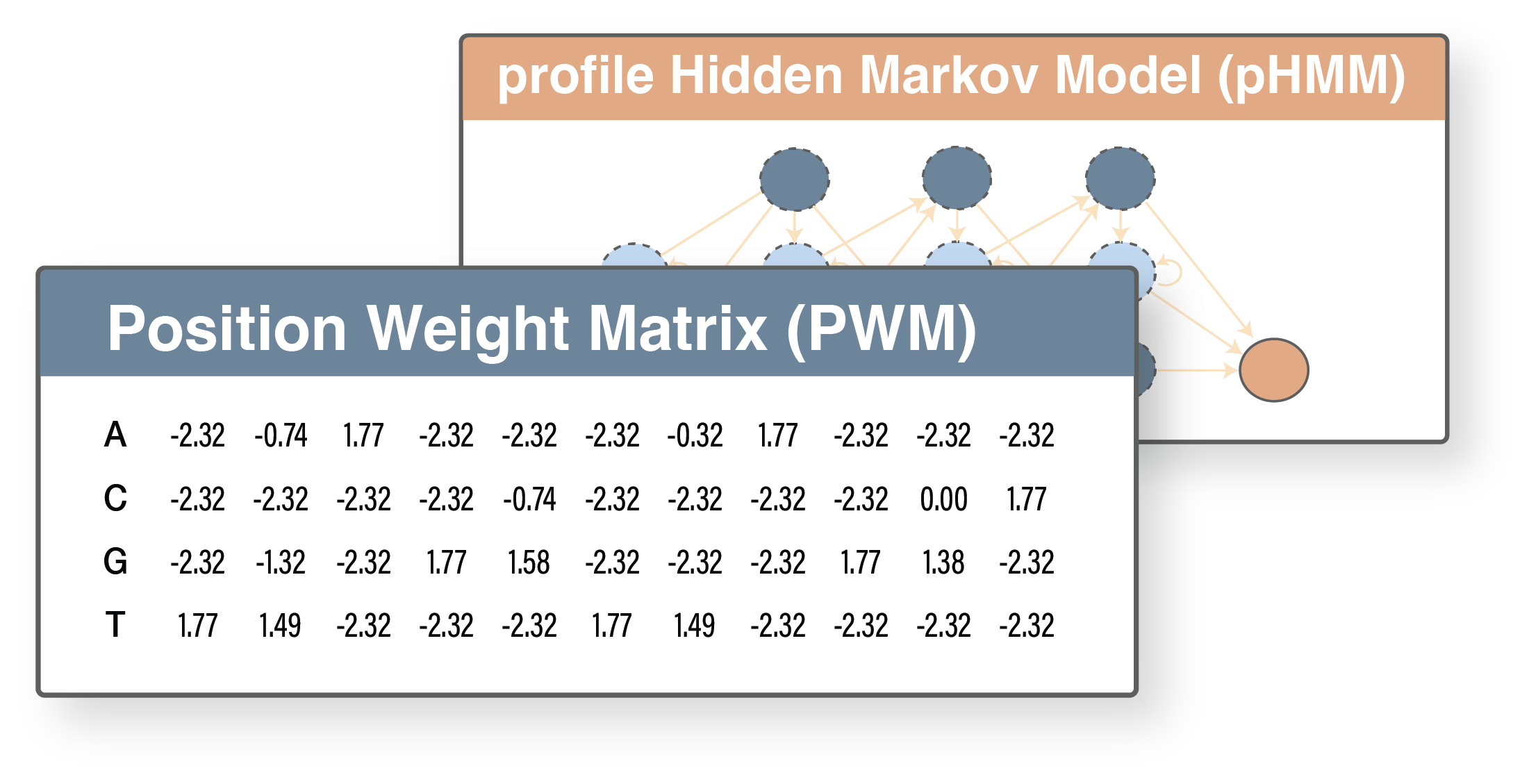 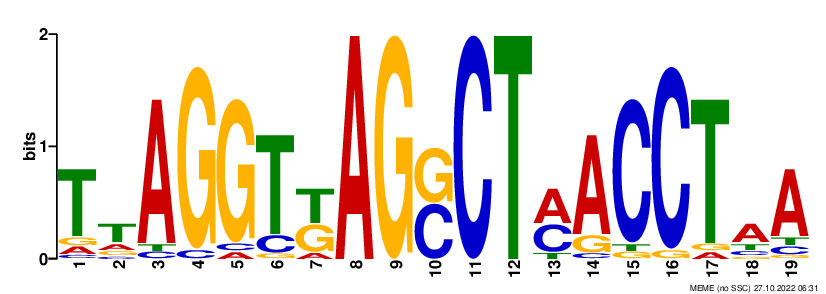 Transcription Factor Binding Site (TFBS)
‹#›
Repressor DmdR1 controls iron acquisition genes
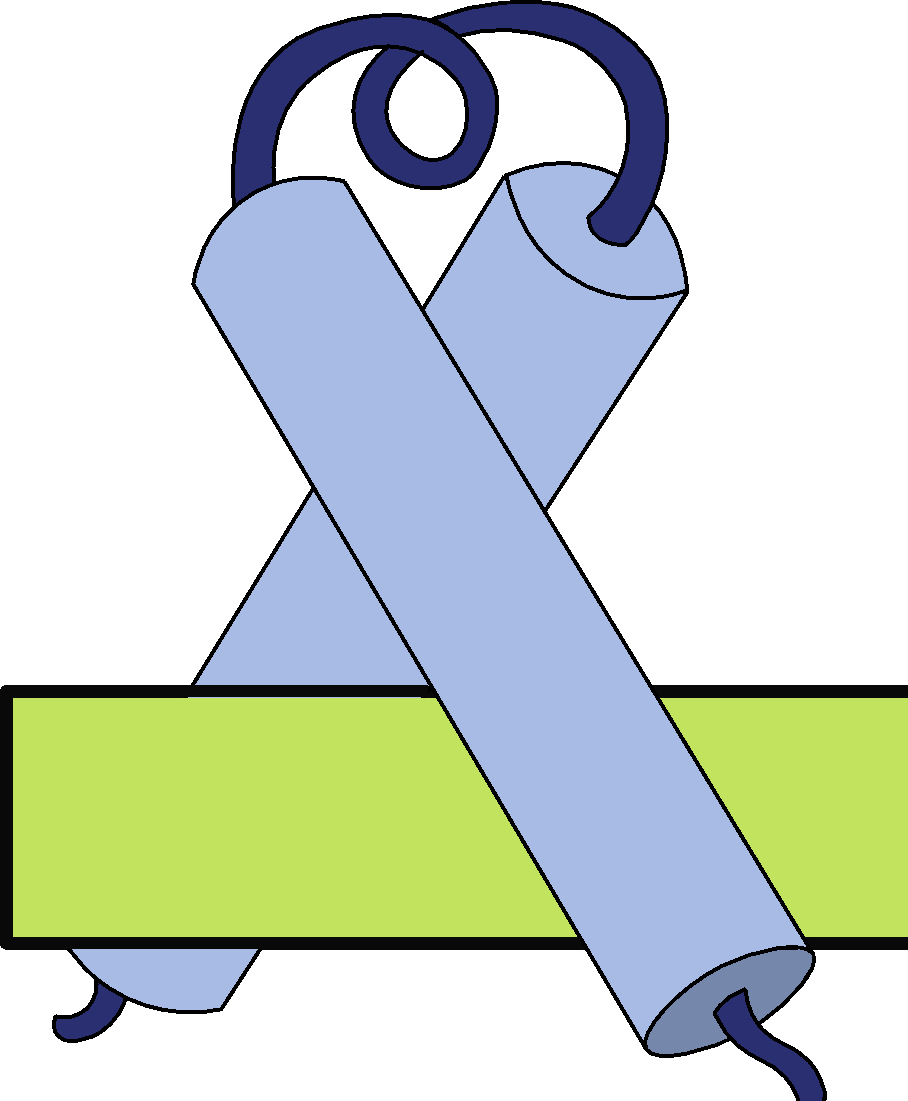 In presence of iron
DmdR1 binding site
Siderophore genes
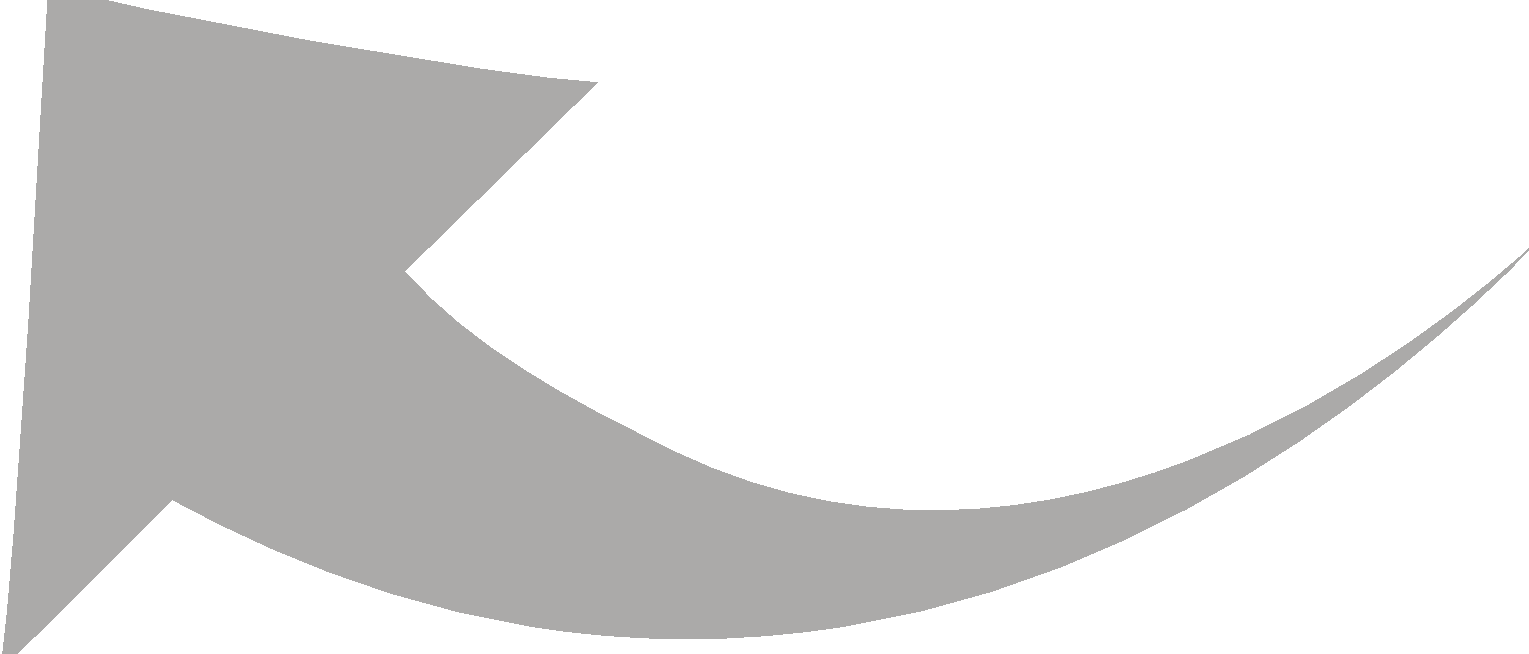 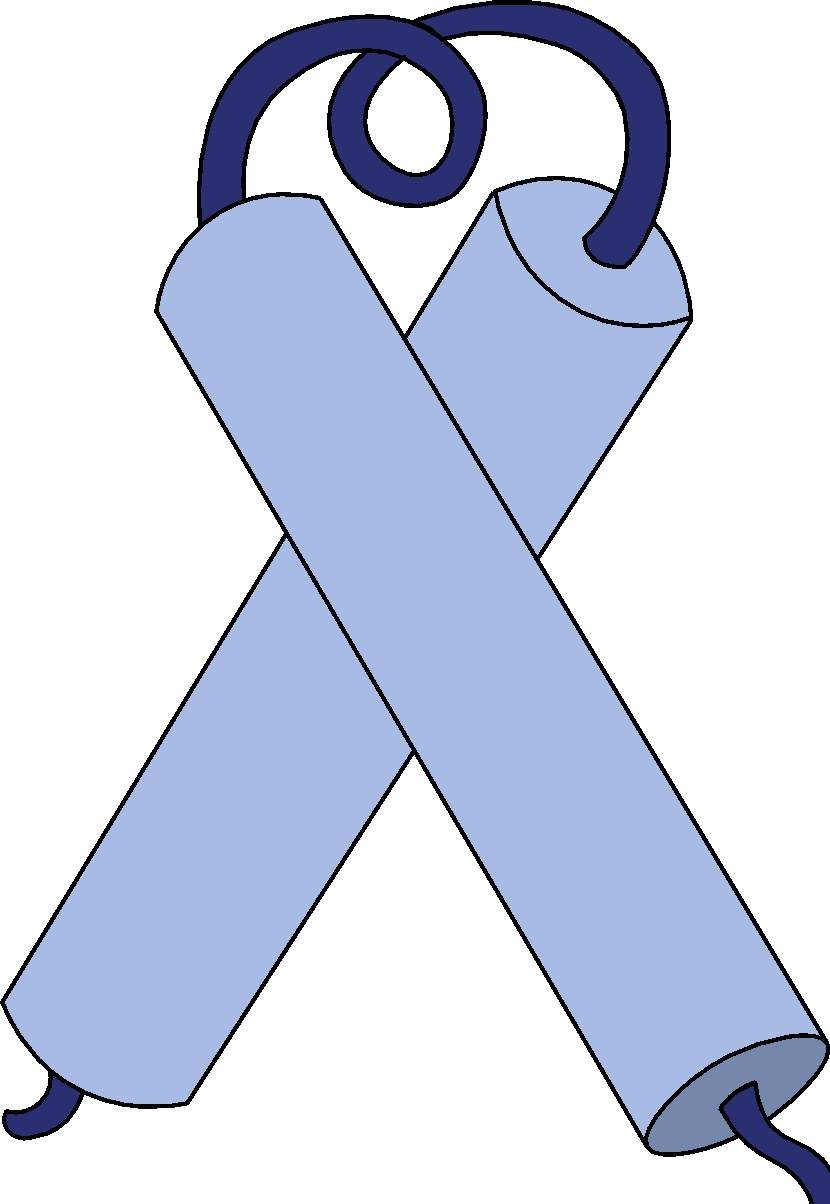 Low iron conditions
DmdR1 binding site
Siderophore genes
‹#›
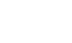 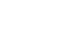 Detection of DmdR1 TFBSs in Streptomyces coelicolor
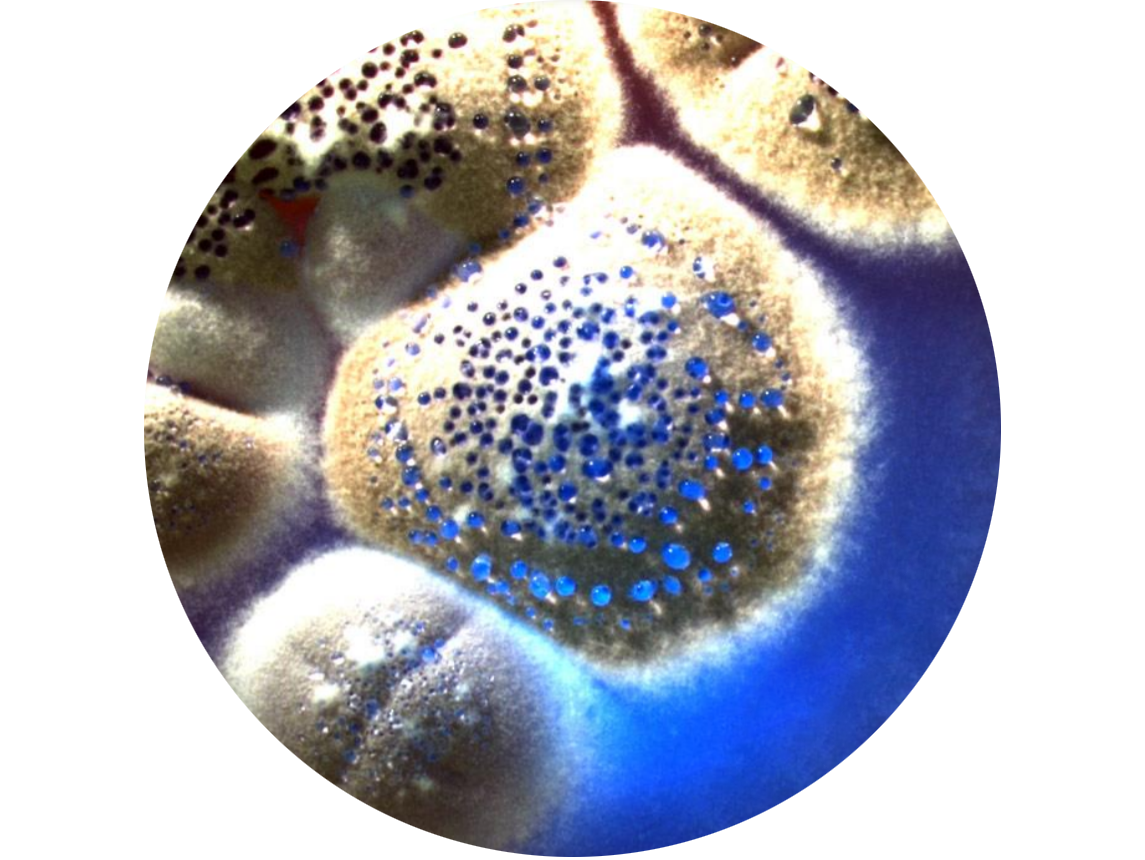 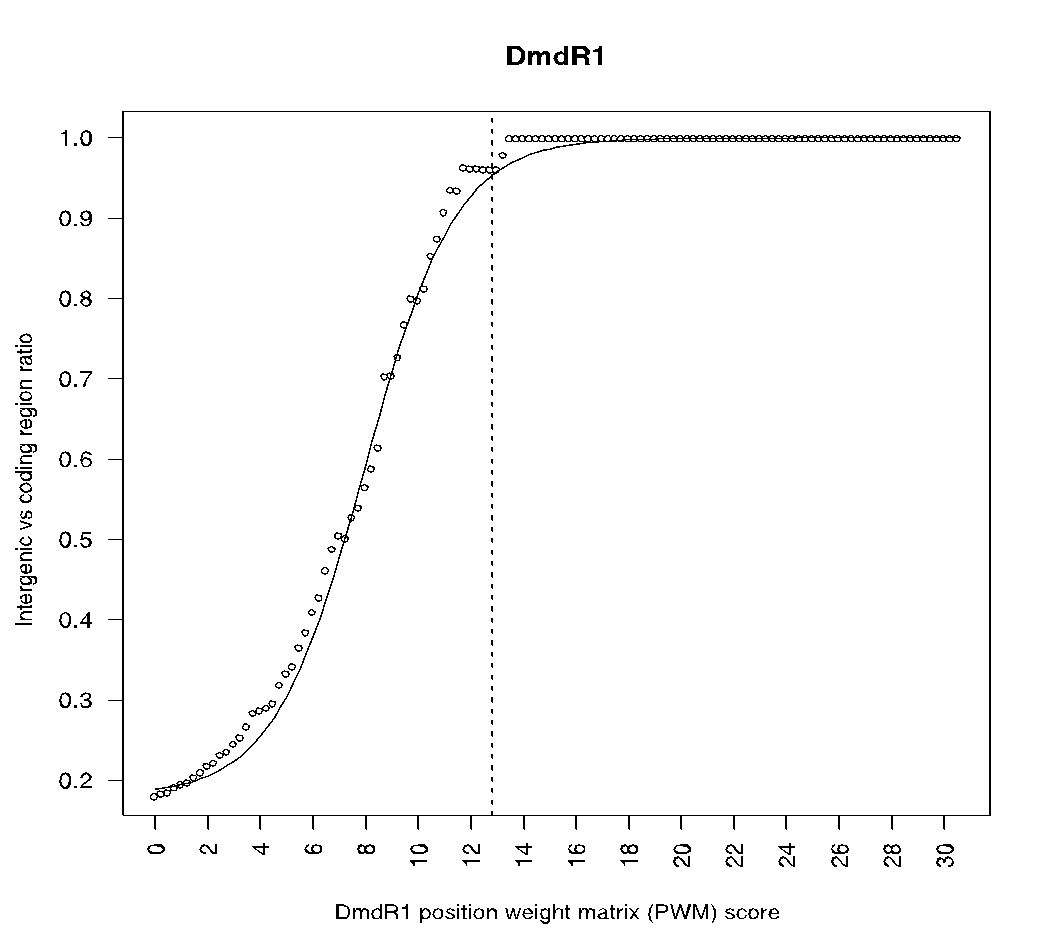 Are these hits in a larger operon?
Coding vs non-coding ratio
Streptomyces coelicolor
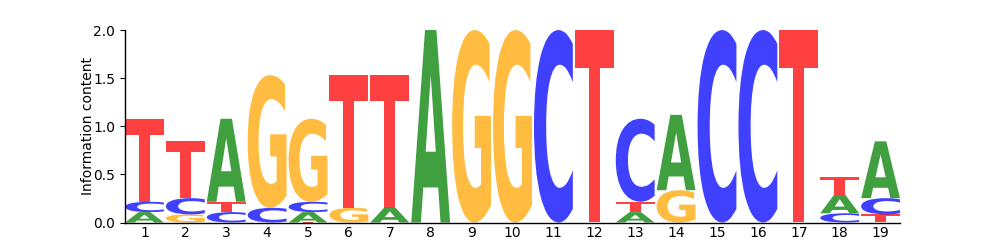 Position weight matrix (PWM) score
DmdR1 sequence logo
‹#›
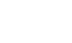 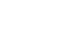 Anti-correlation of gene expression between dmdR1 and its predicted regulon
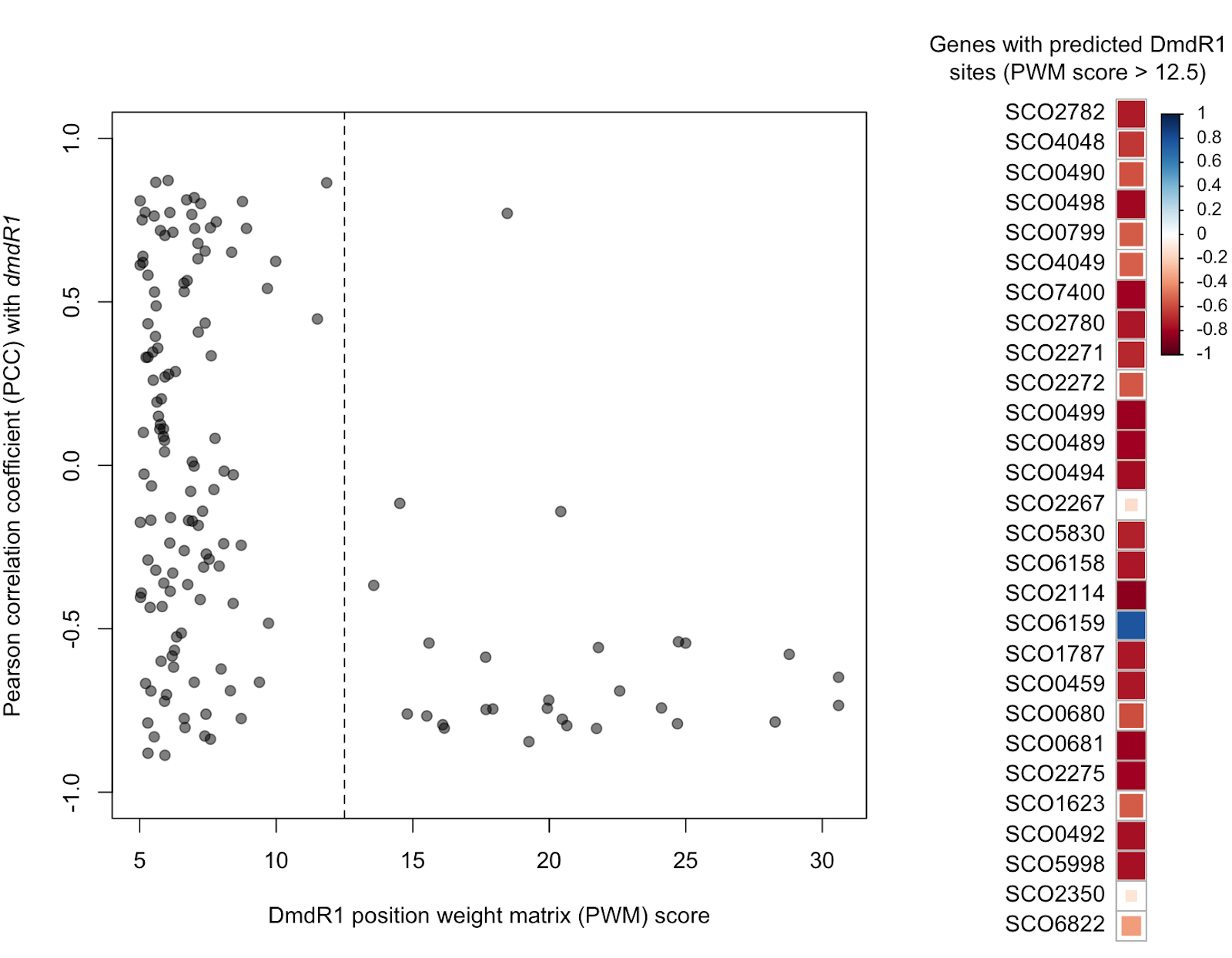 Pearson correlation coefficient (PCC)
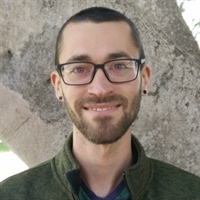 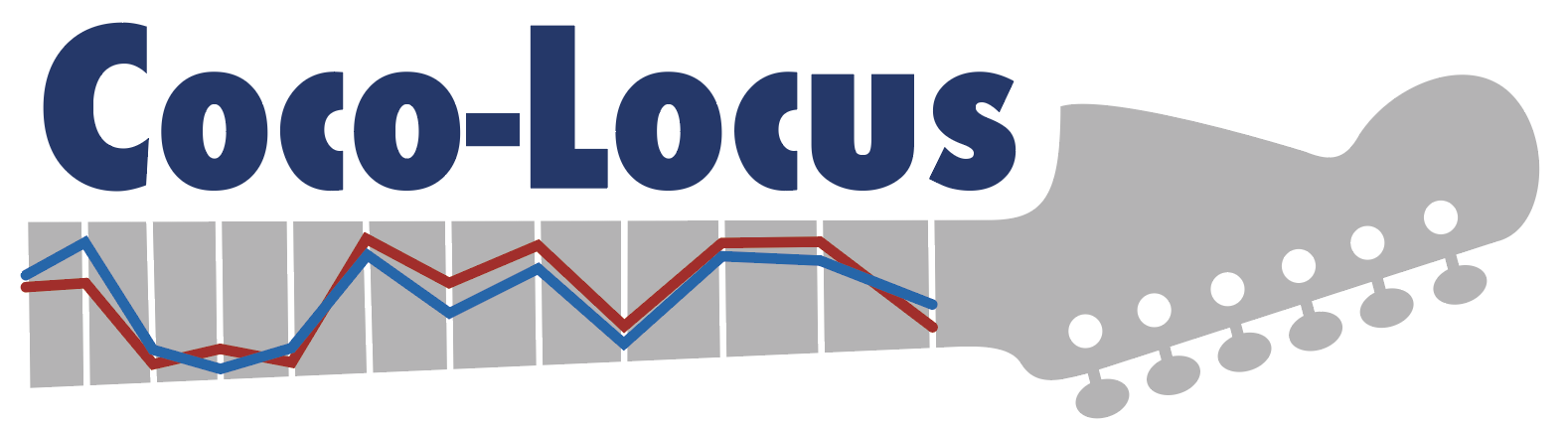 Position weight matrix (PWM) score
Zach Reitz
‹#›
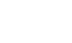 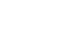 Regulatory networks in bacteria control the response to environmental changes
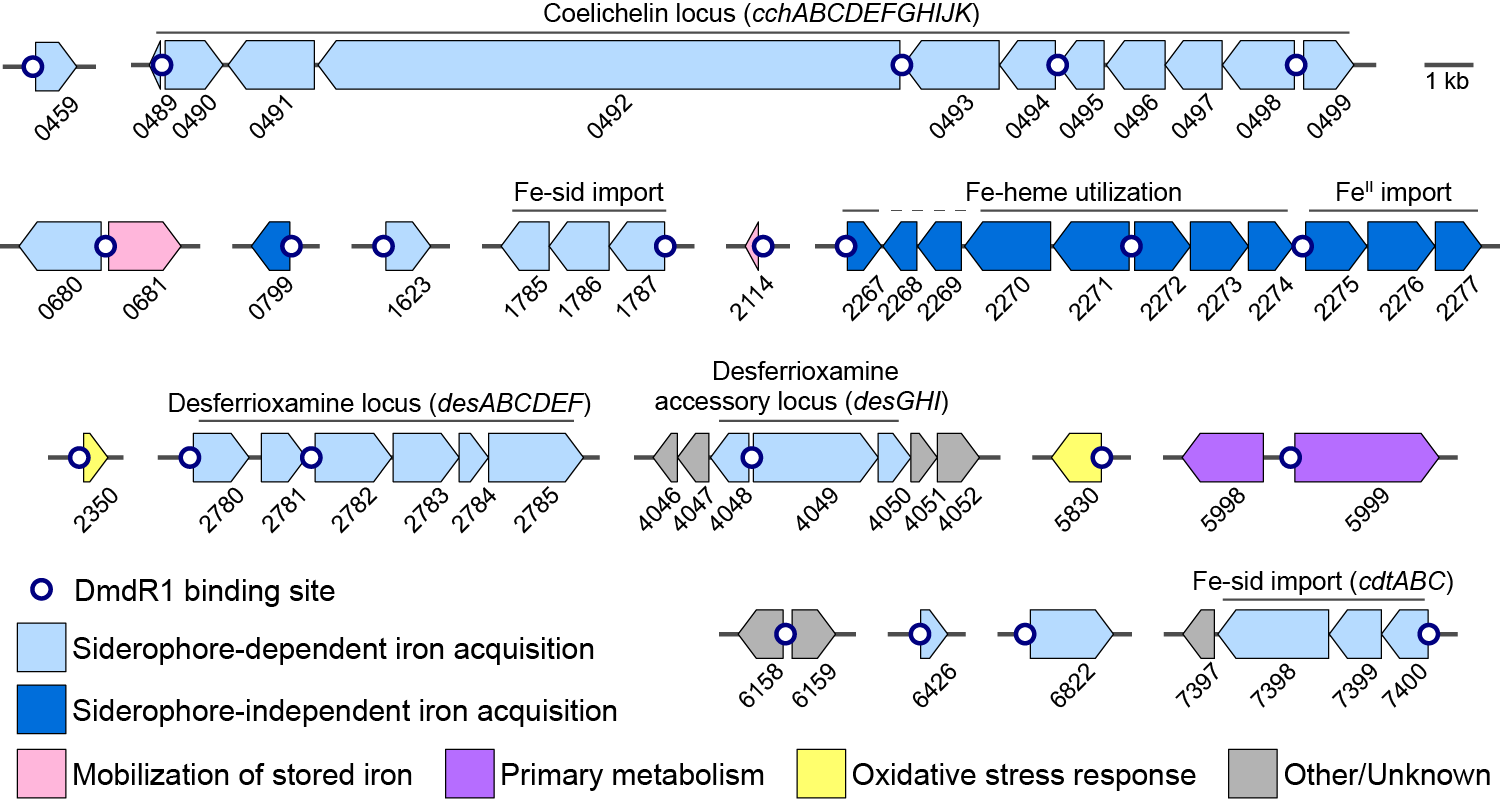 ‹#›
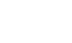 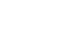 Desferrioxamine variants
SCO4046-4052 related to the desferrioxamine locus?
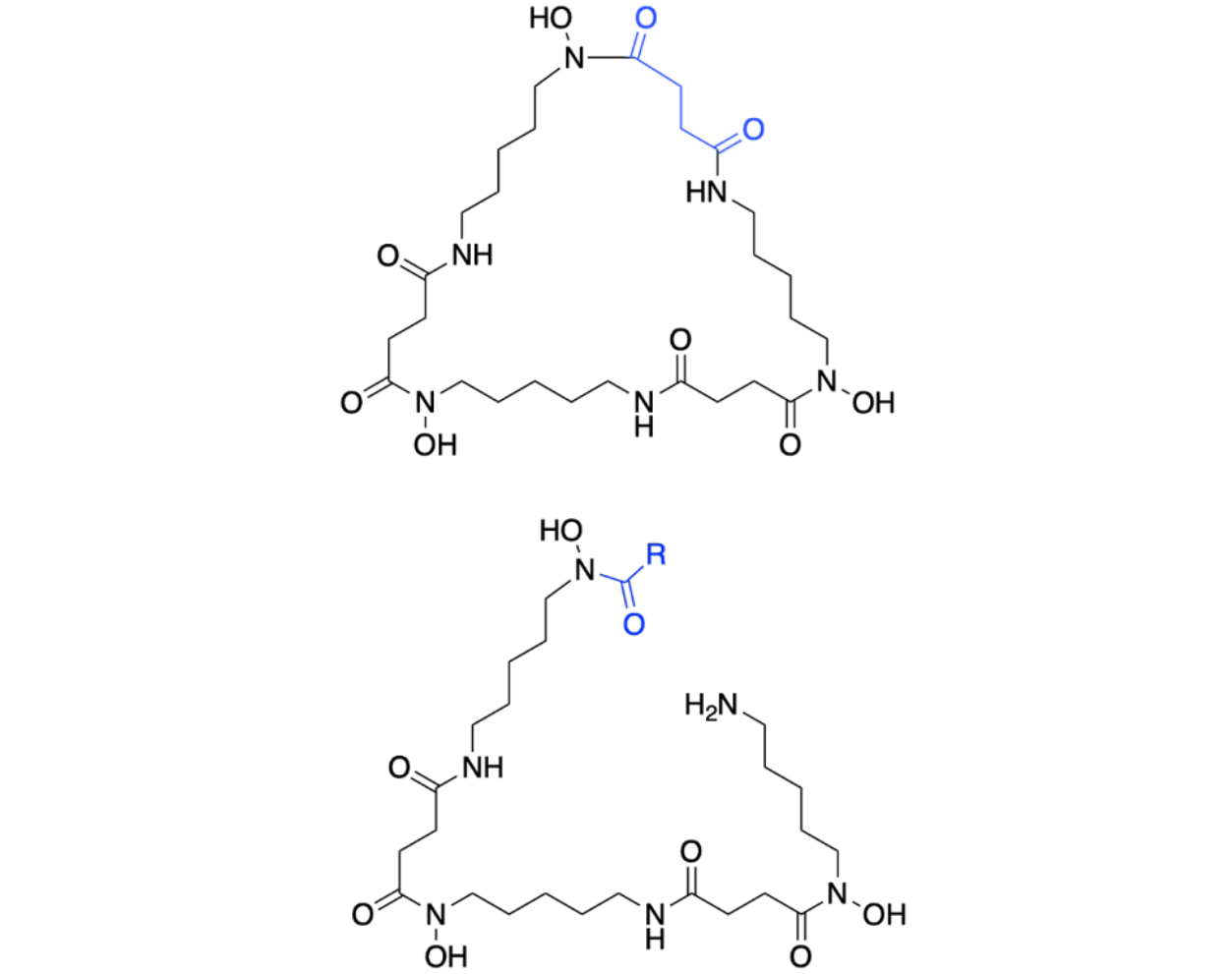 Cyclic
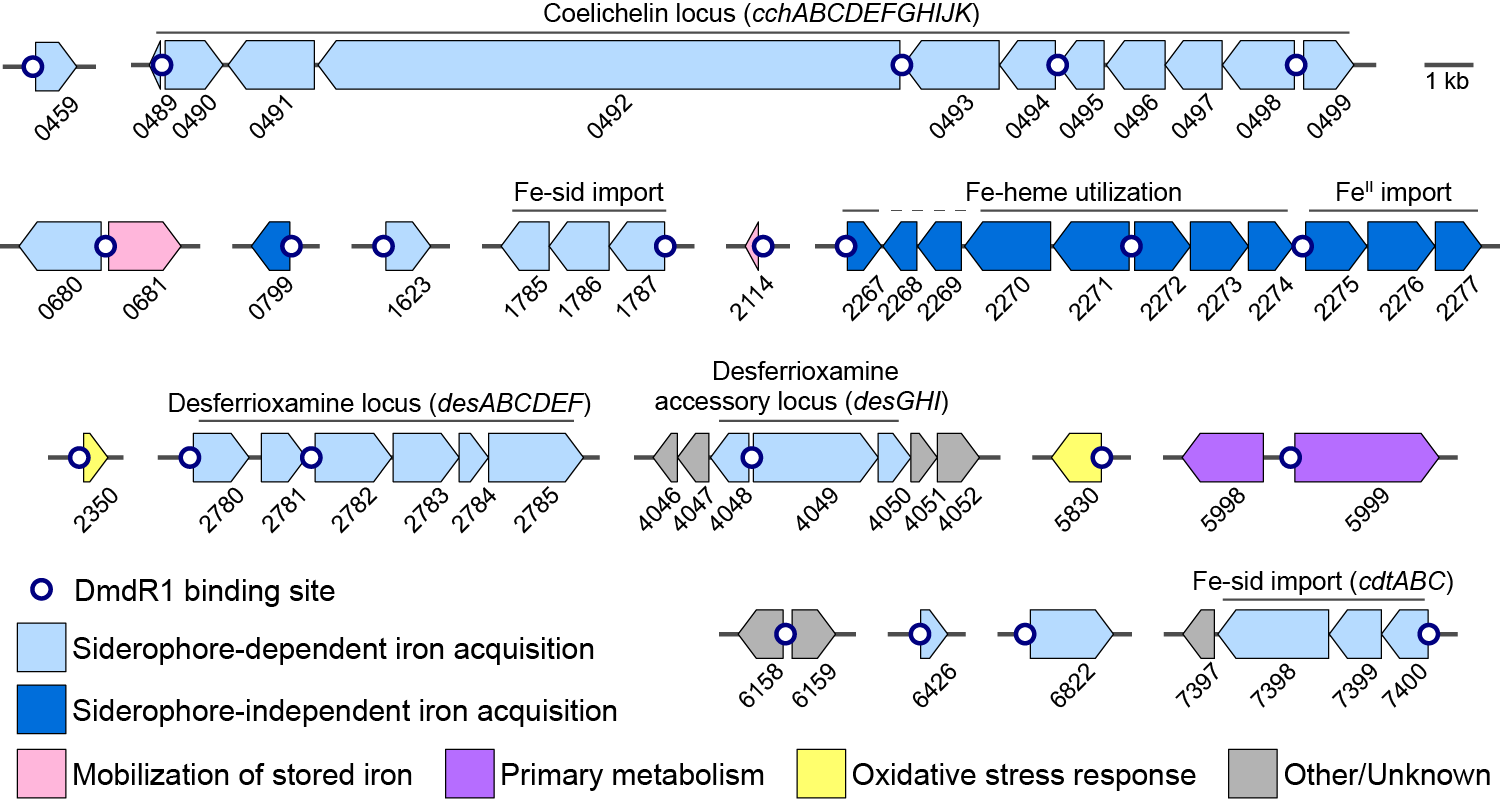 DFO E
R = Acetyl- or fatty acid-capped
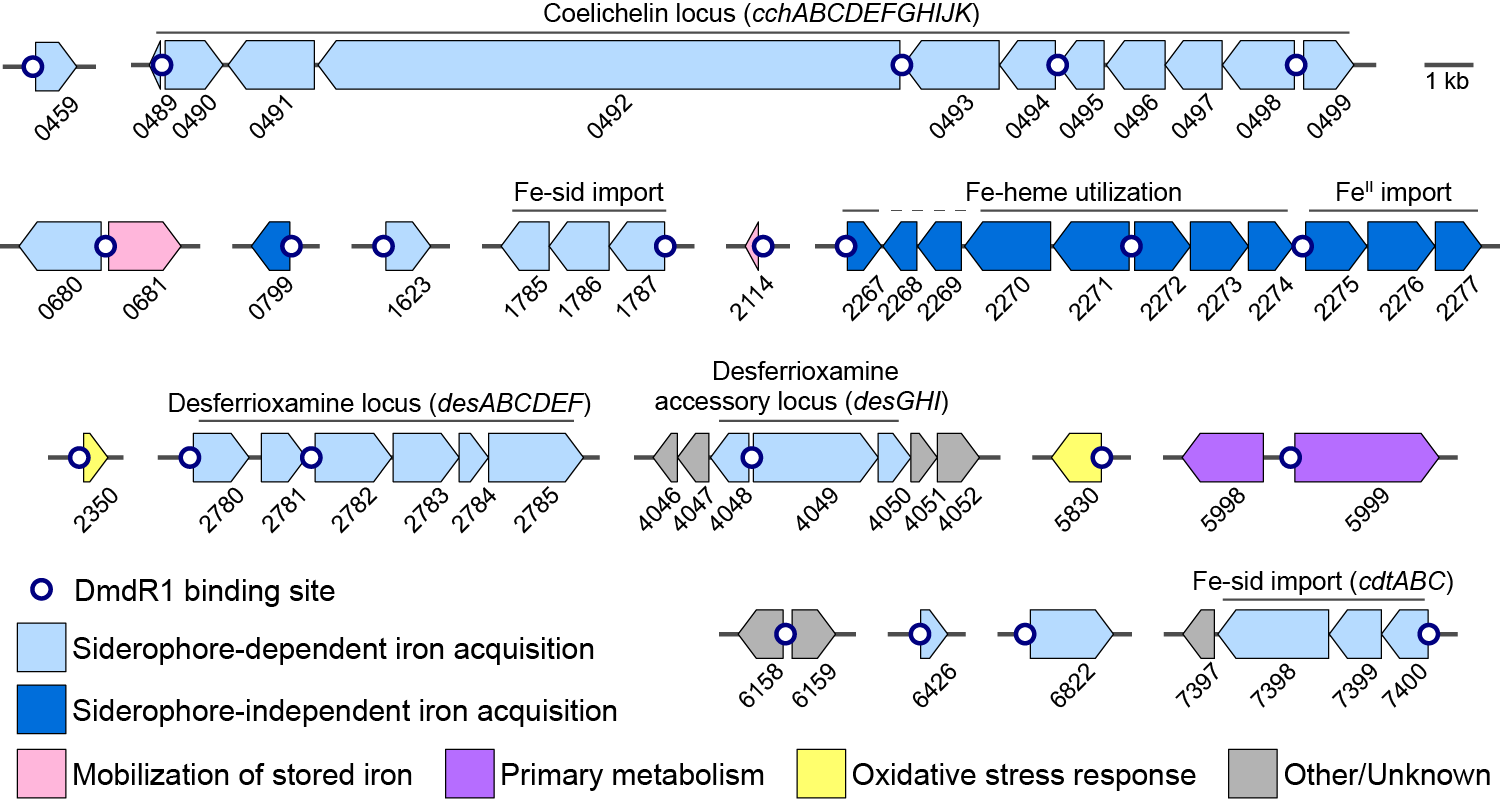 Linear
DFO B
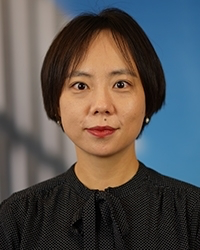 CRISPR-BEST: CRISPR-Base Editing SysTem
Le Zhang
‹#›
Desferrioxamine variants
B
B
E
E
B
E
+Al
+Fe
+Al
+Fe
apo
apo
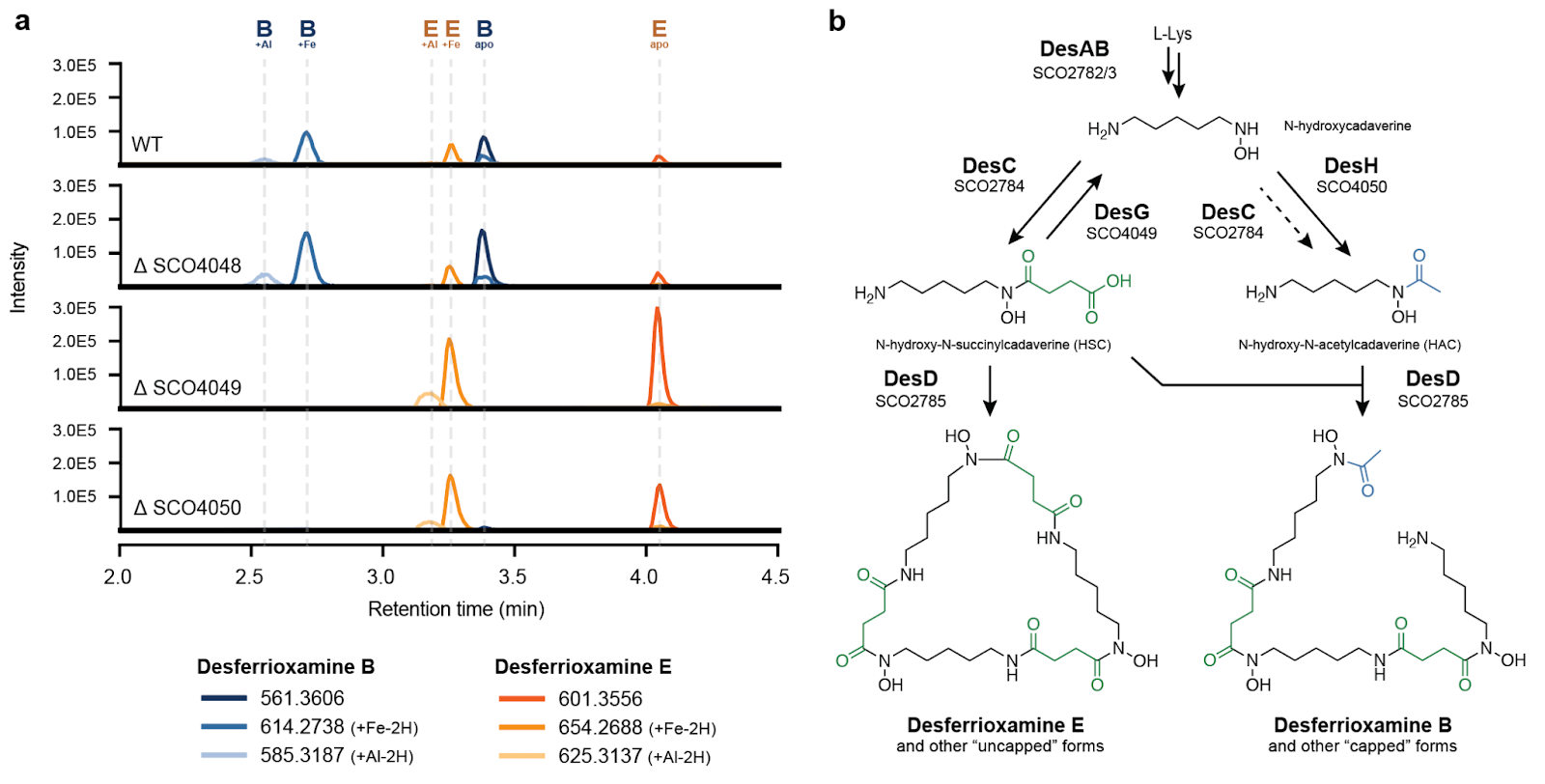 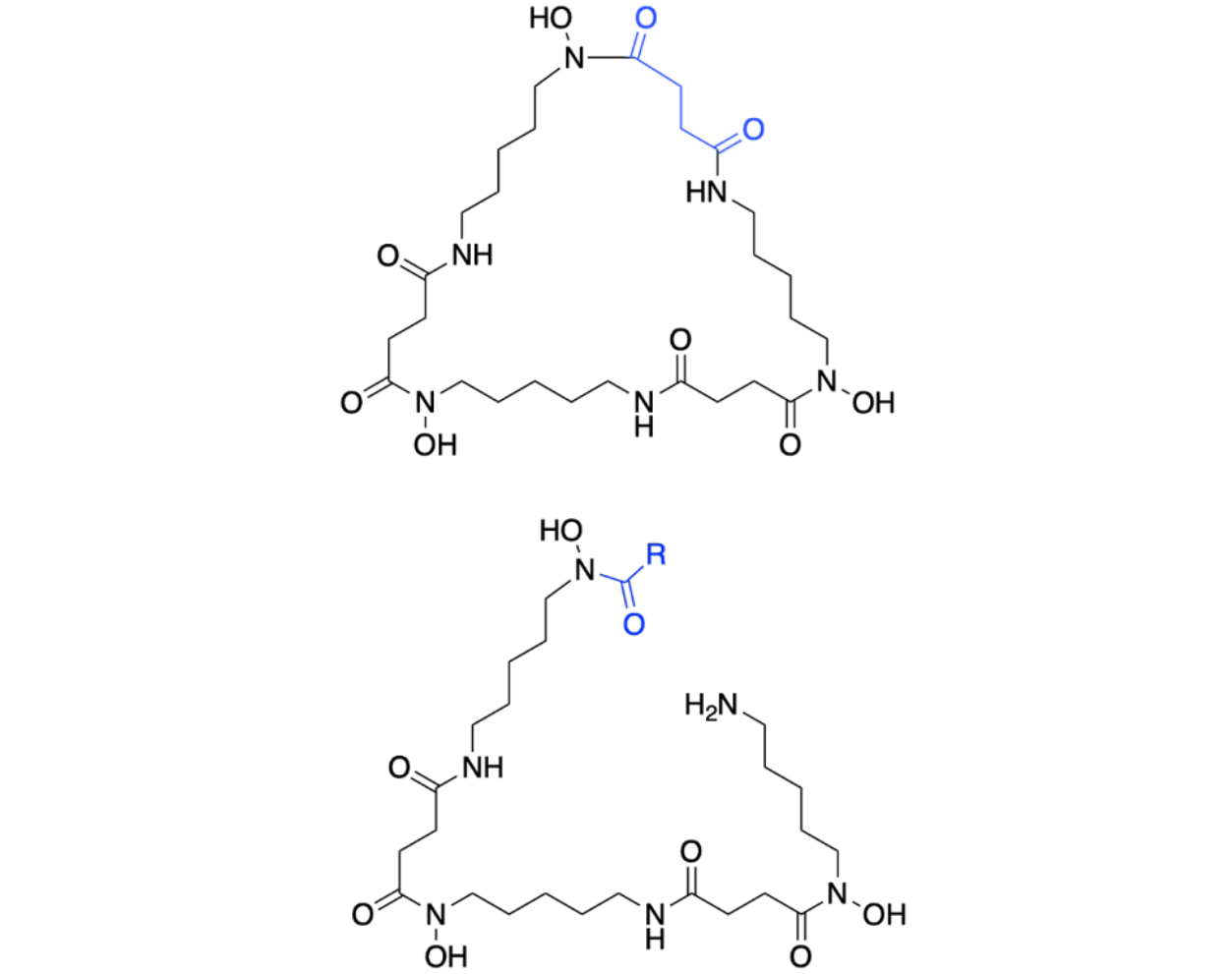 Cyclic
DFO E
R = Acetyl- or fatty acid-capped
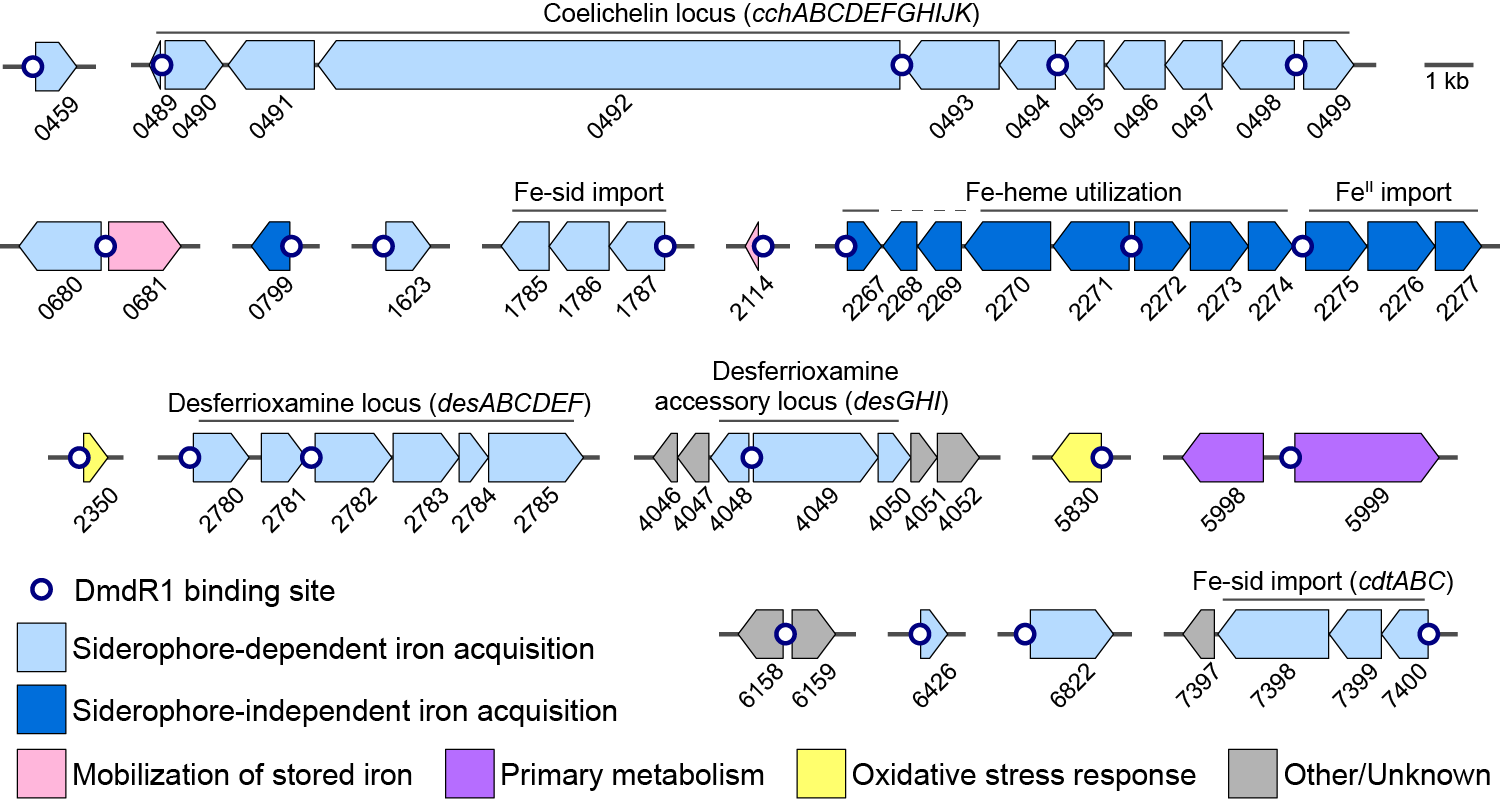 Linear
DFO B
‹#›
[Speaker Notes: Feature based molecular network: circle in the network represents consensus spectrum and the connected lines related fragmentation patterns]
LogoMotif: a comprehensive database of TFBS profiles and regulatory networks in Actinobacteria
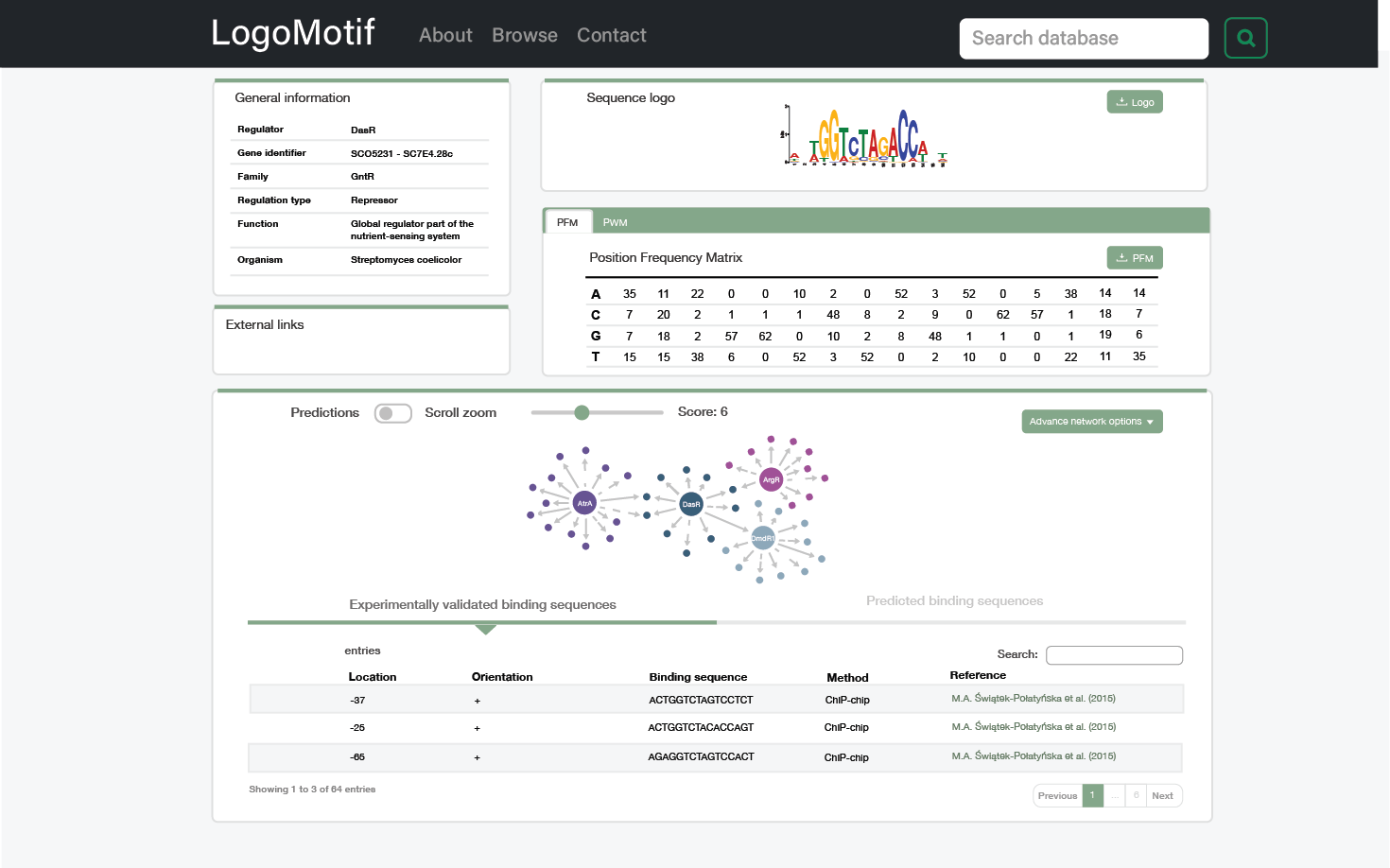 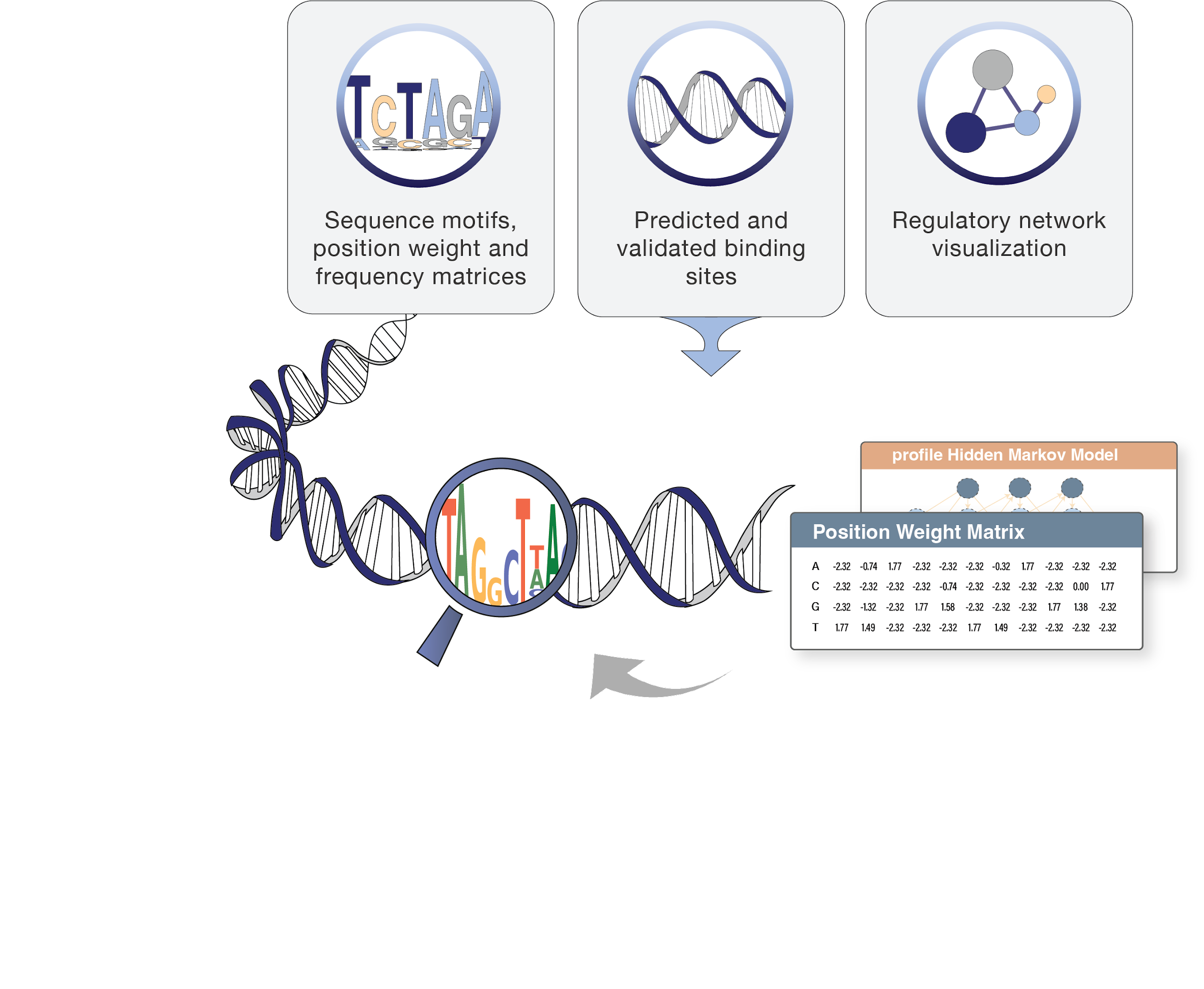 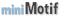 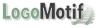 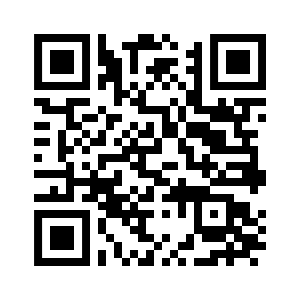 https://logomotif.bioinformatics.nl
https://github.com/HAugustijn/MiniMotif/
‹#›
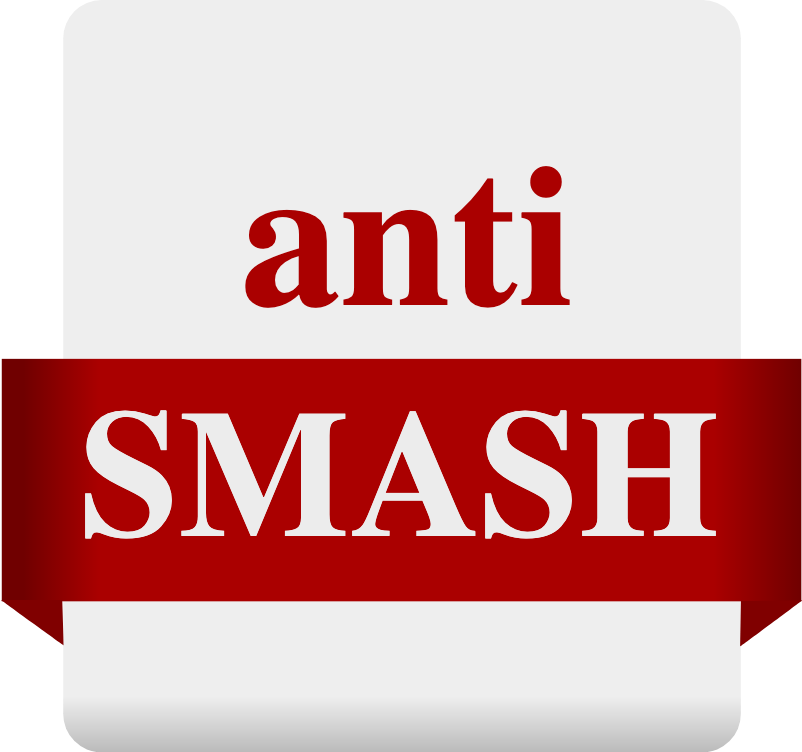 Binding site detection in antiSMASH v7 with the TFBS Finder
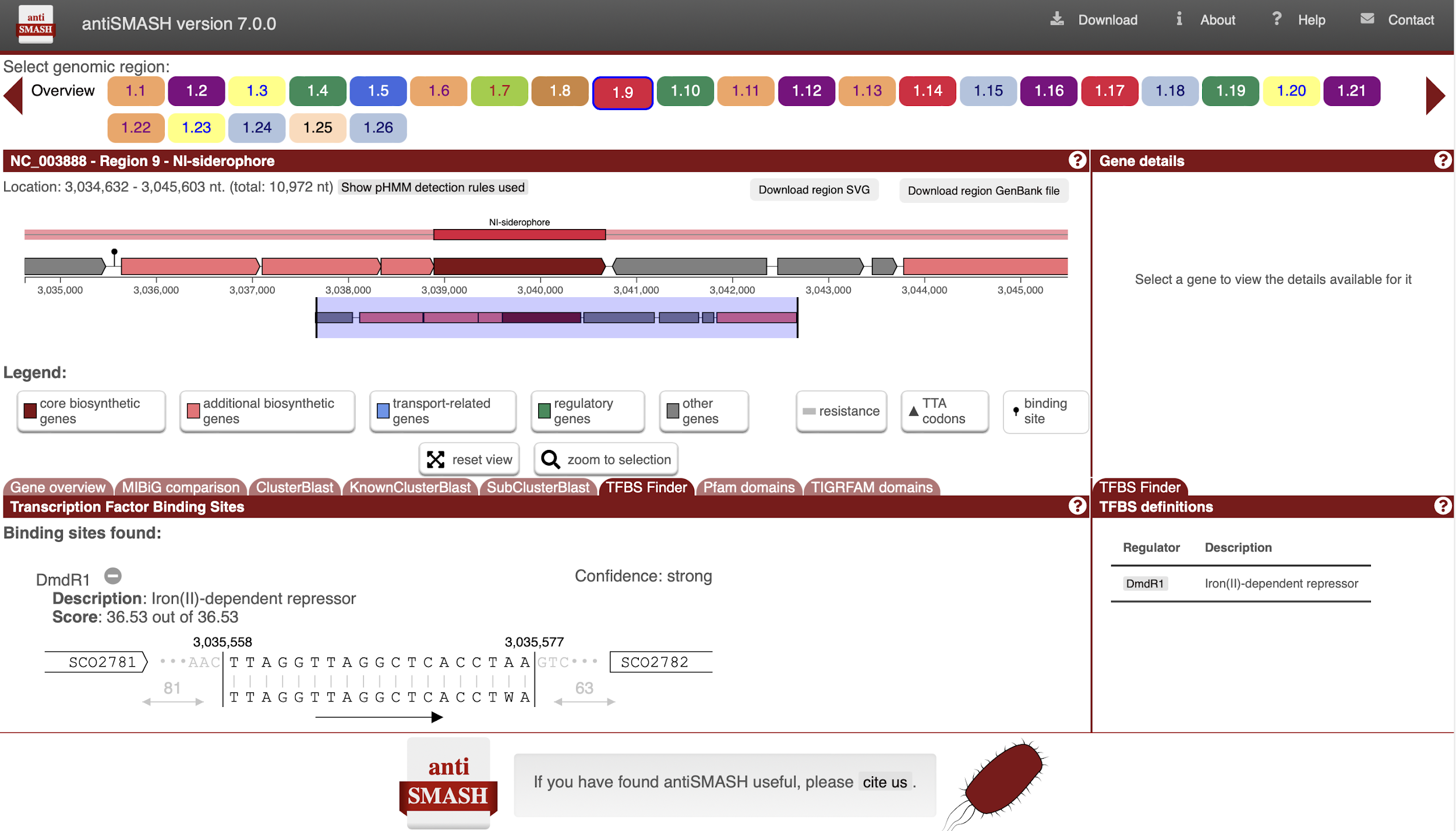 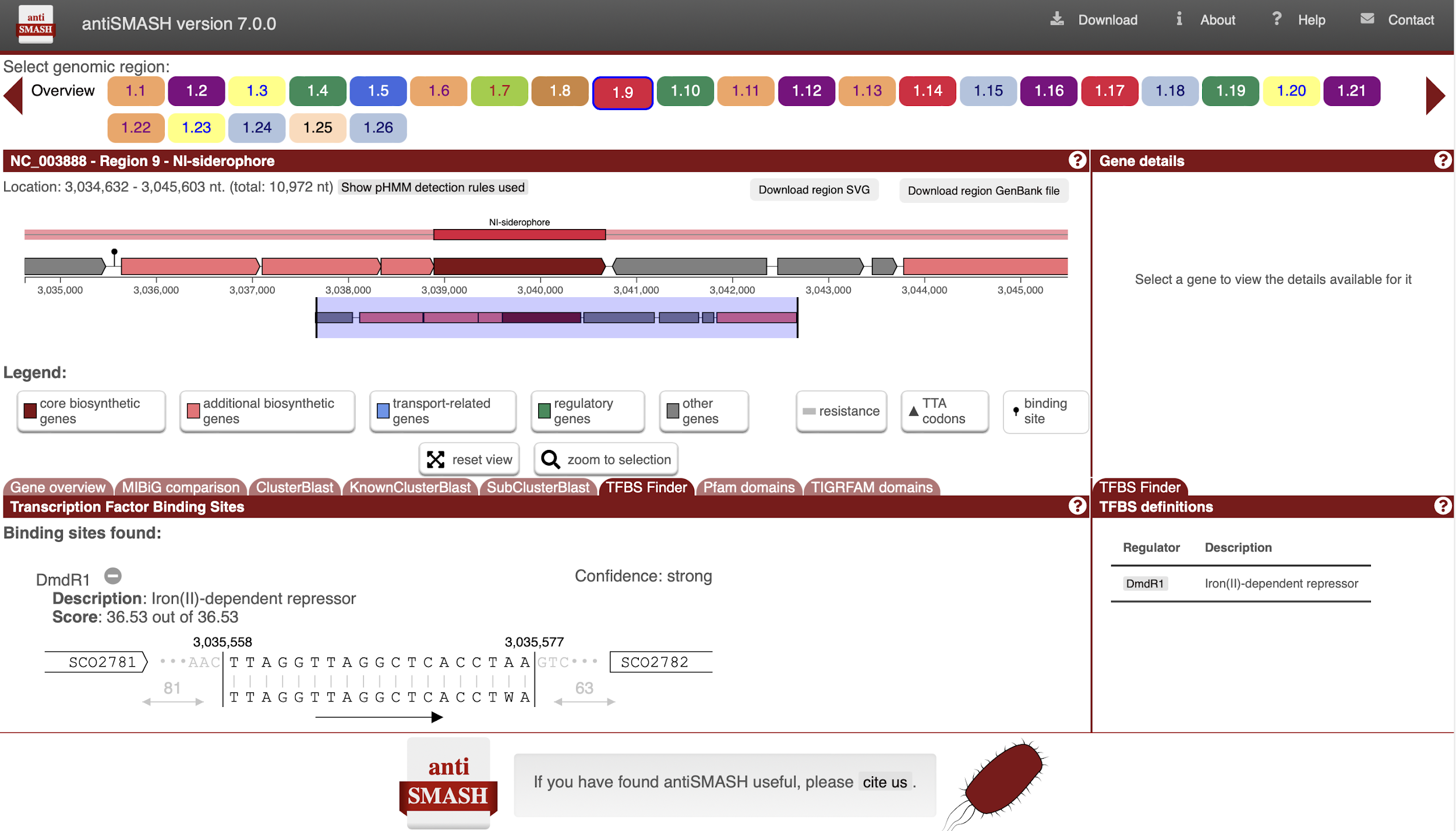 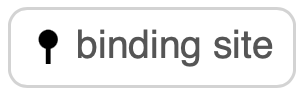 ‹#›
Expanding the regulatory network using DAP-seq & multiDAP
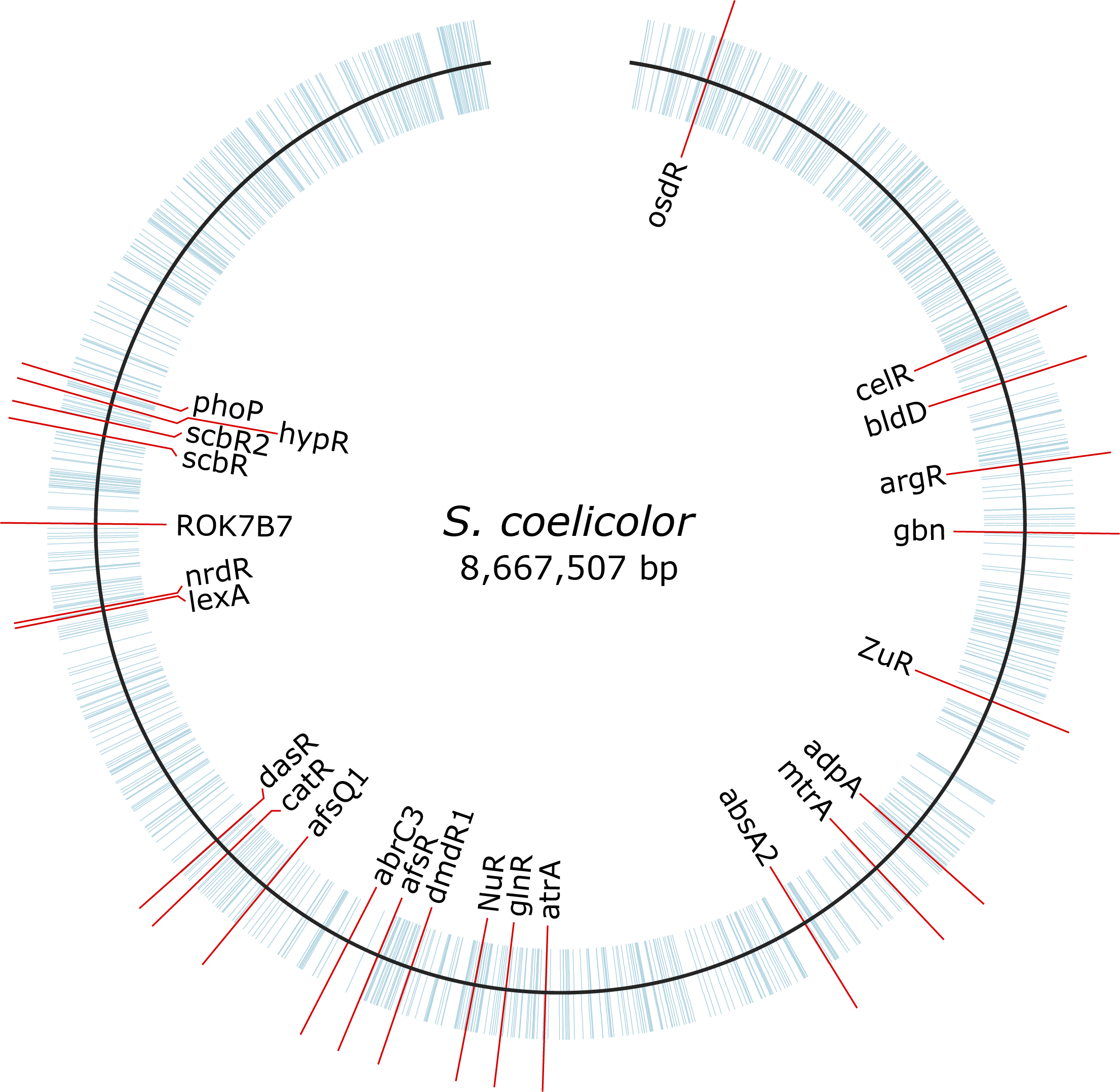 Analyzing >900 transcription factors across 10 different Actinobacteria
Expanding the regulatory network from 3% to 30%
Data will be made publicly available
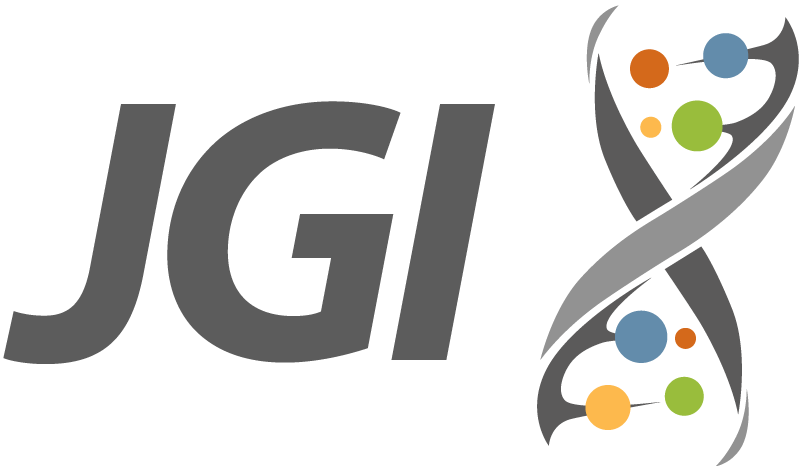 ‹#›
Application of TFBS detection
Future outlook:expanding the network
Making TFBS detection easy to use
Novel BGC
MultiDAP data
LogoMotif
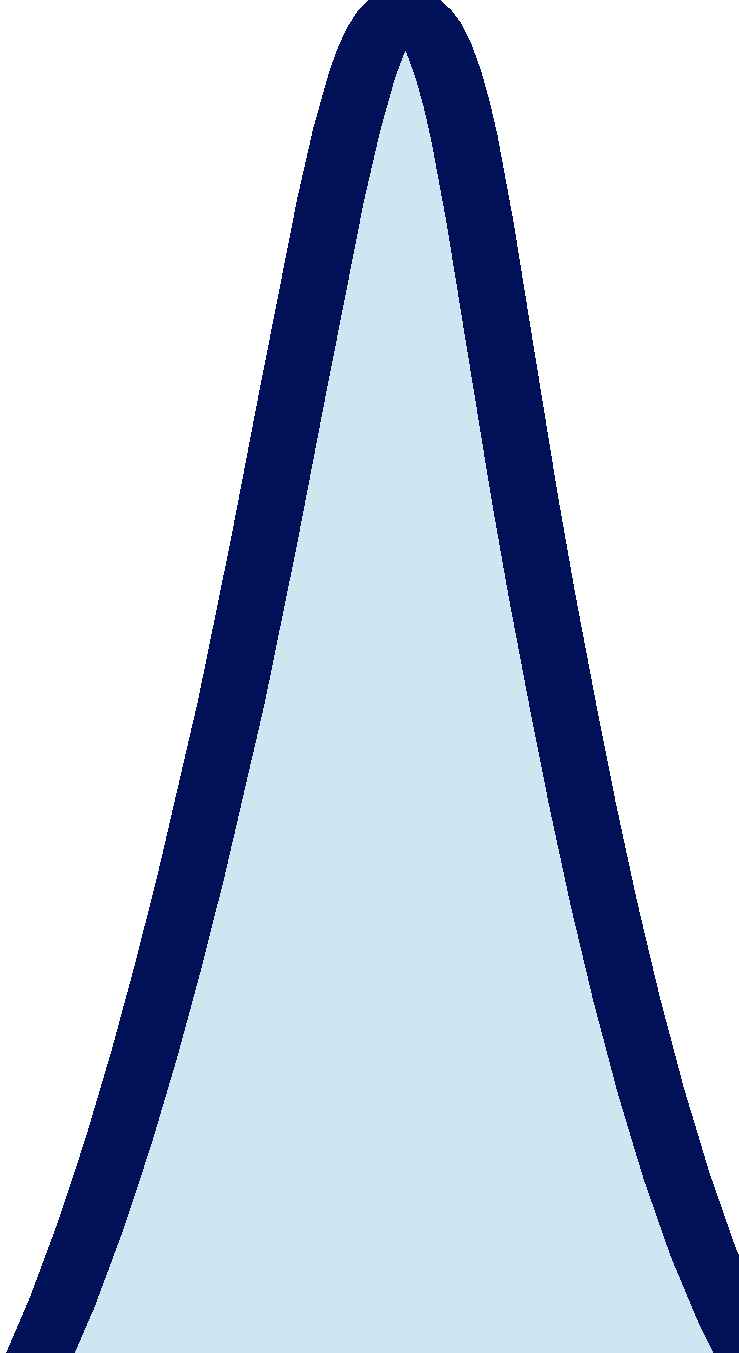 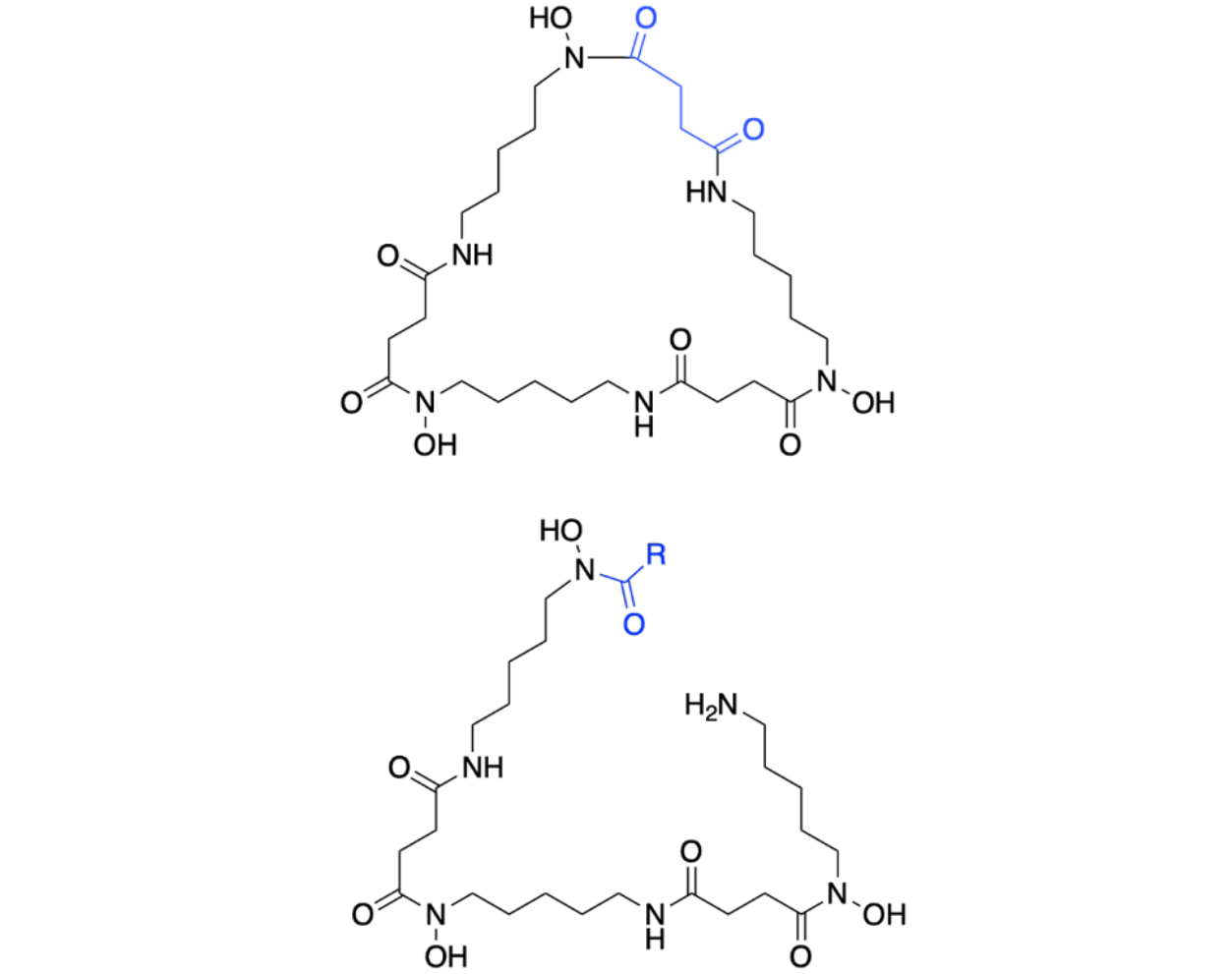 TFBS Finder
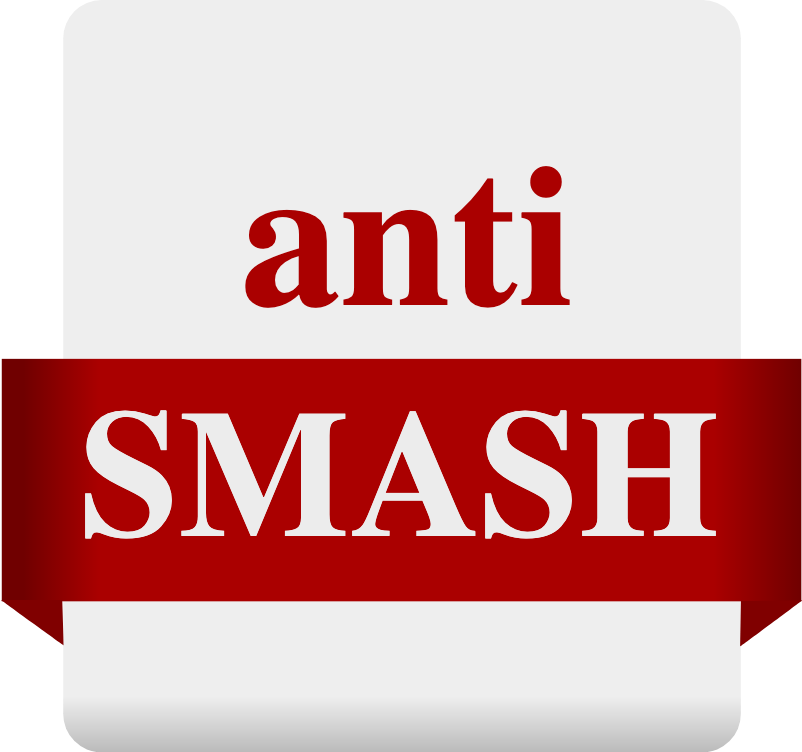 From 3% to 30%
Linear DFO
Expand TFBS detection beyond Actinobacteria
‹#›
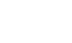 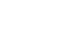 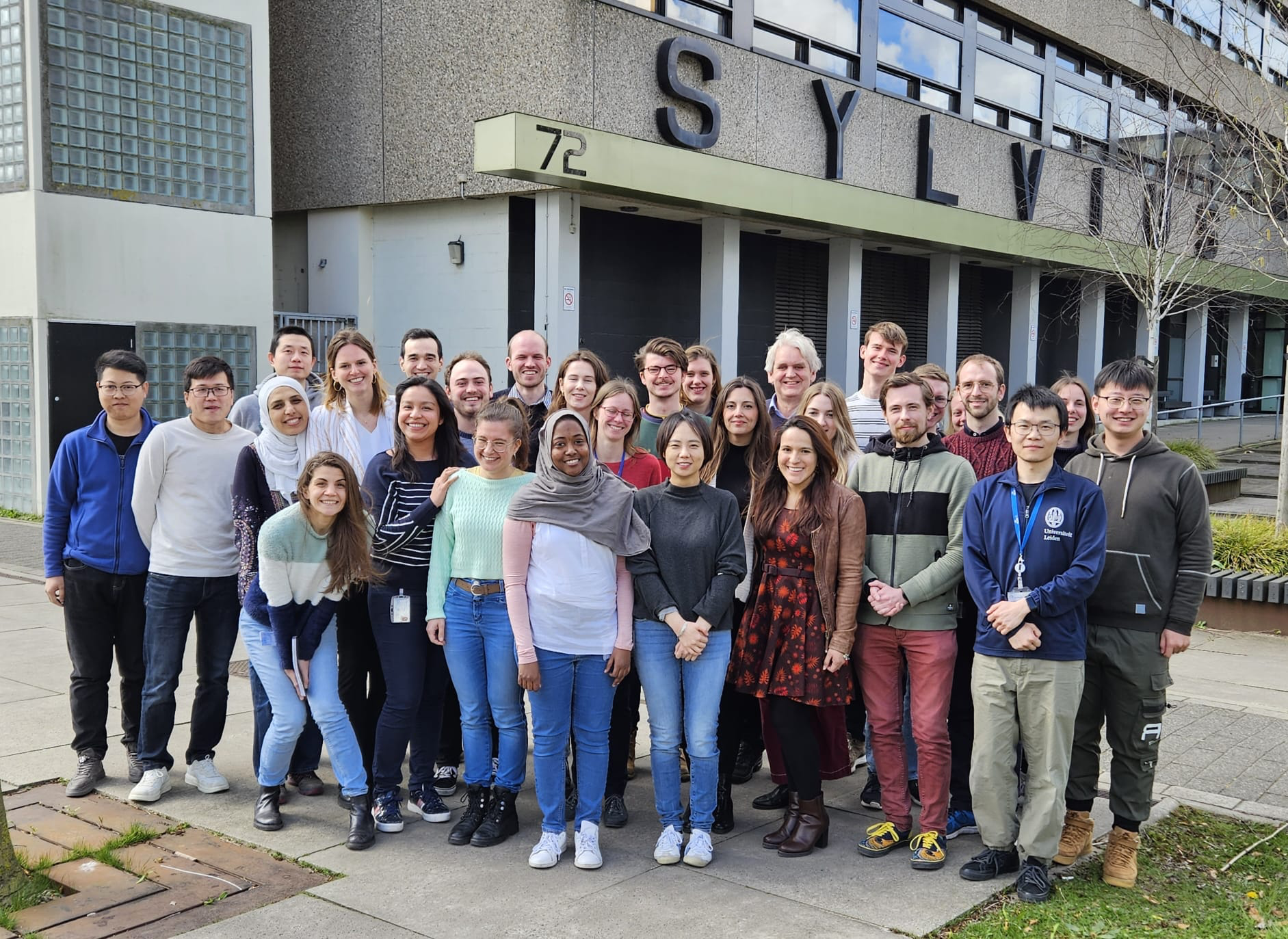 Acknowledgements
Wageningen University
Zach Reitz
Dimitris Karapliafis
Jeanine Boot
Kristy Joosten
Marnix Medema
Van Wezel lab
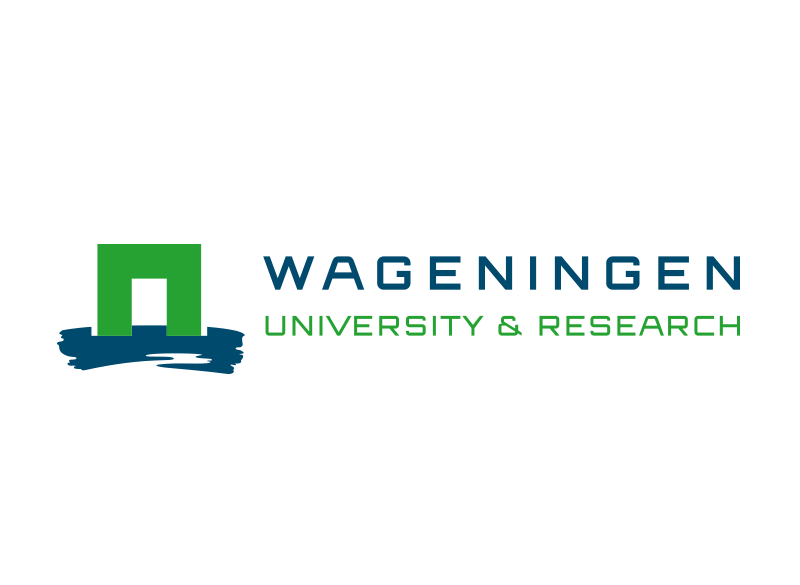 Leiden University
Le Zhang
Somayah Elsayed
Gilles van Wezel
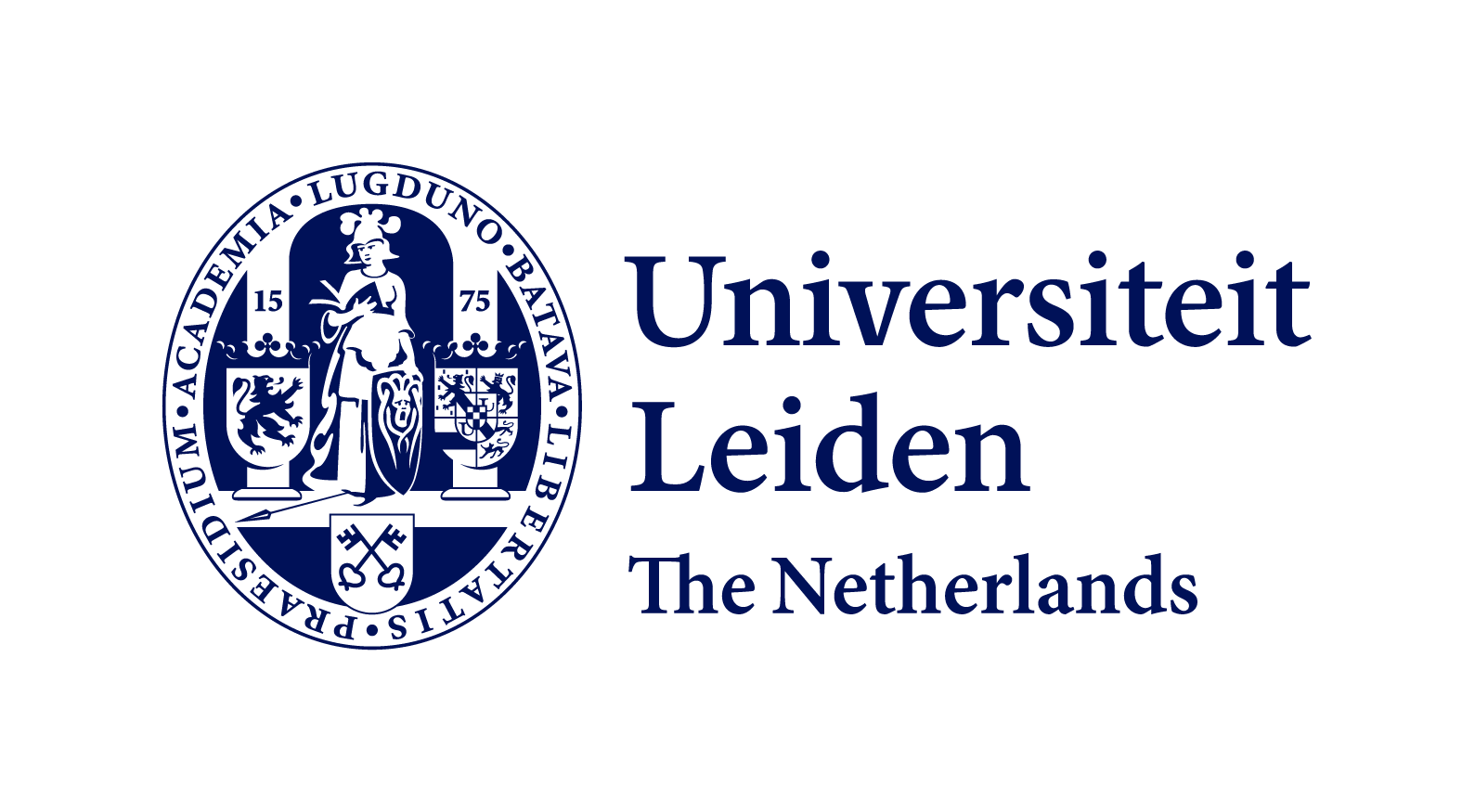 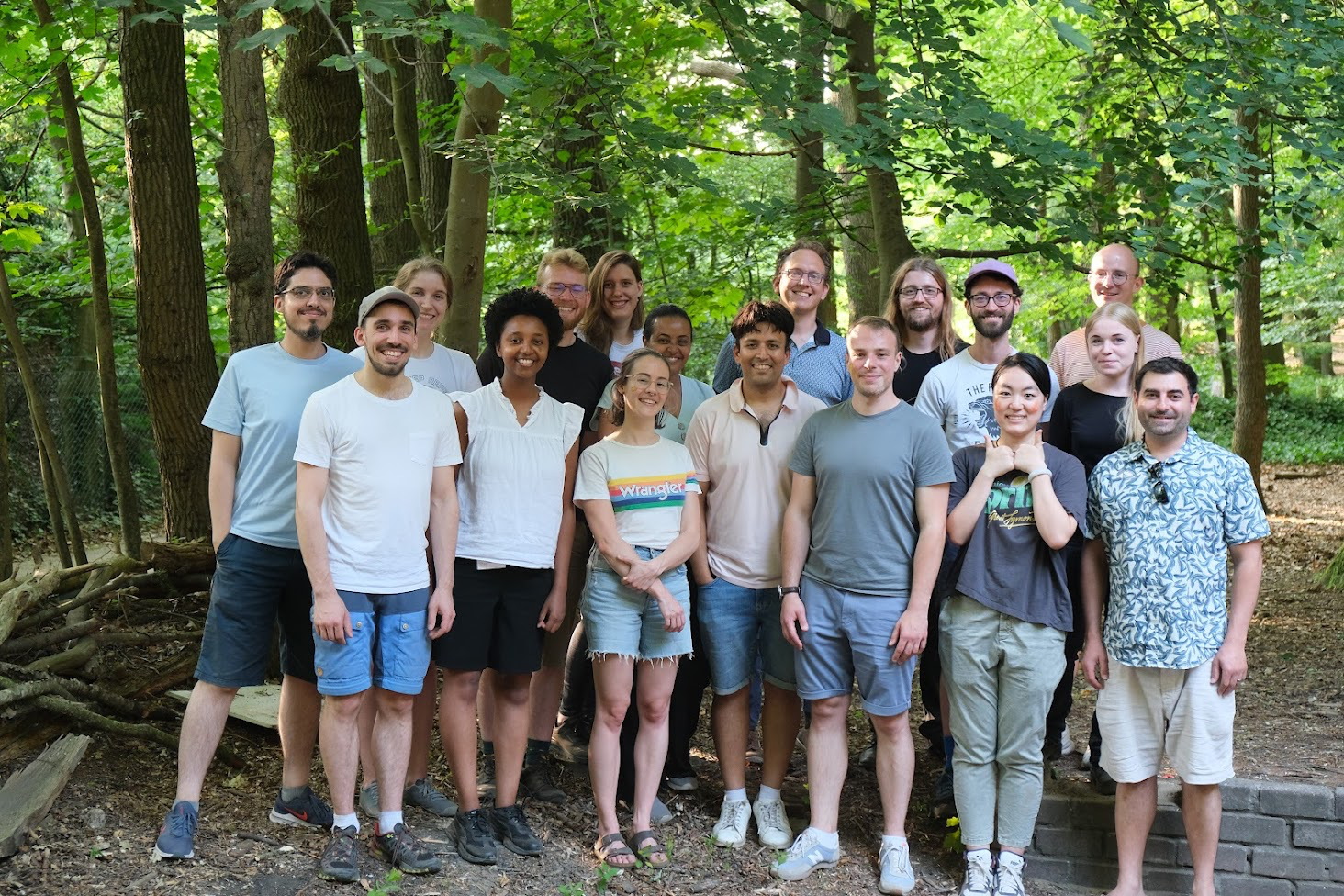 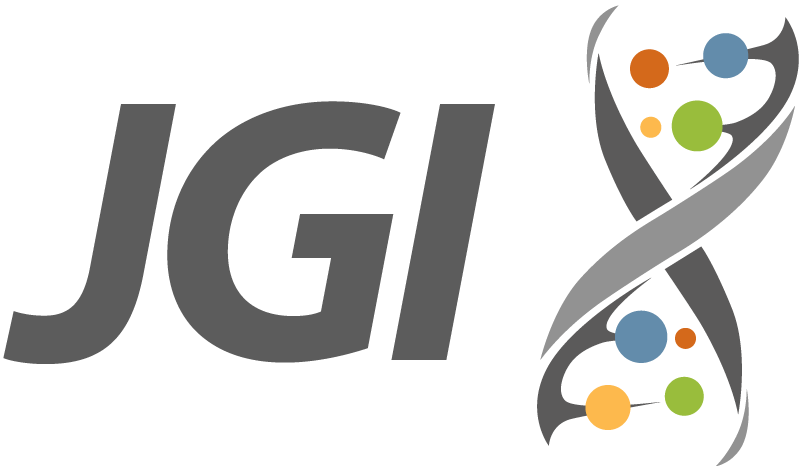 Joint Genome Institute
Hiroshi Otani 
Nigel Mouncey
Medema lab
Denmark Technical University
Simon Shaw
Kai Blin
Tilmann Weber
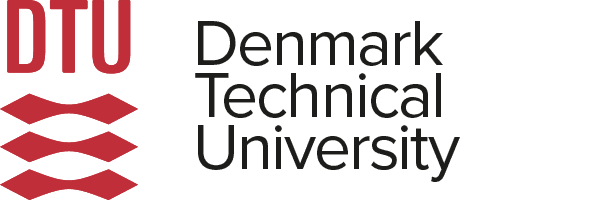 ‹#›
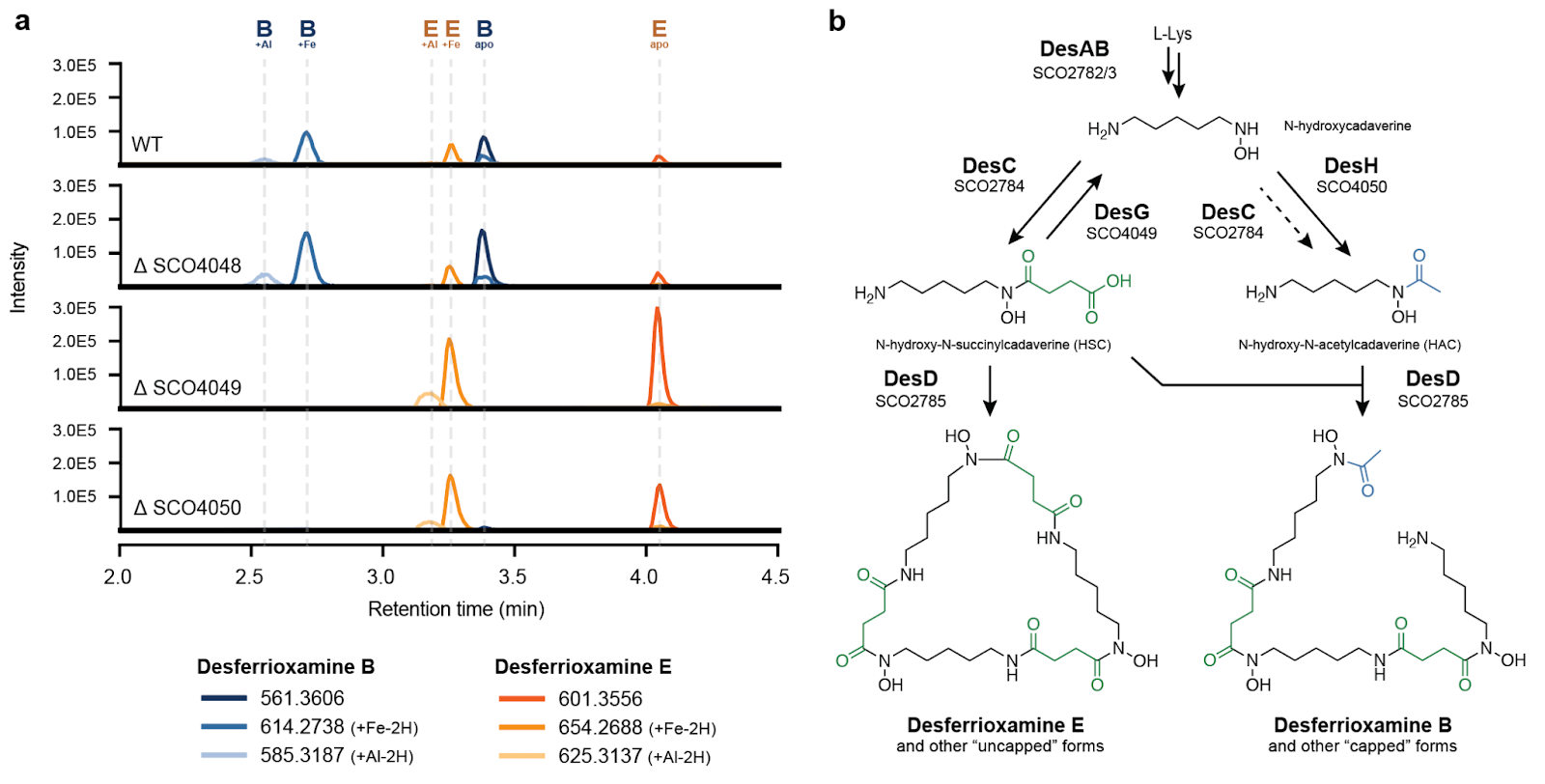 ‹#›
TFBS detection methods
pHMMs for gapped motifs
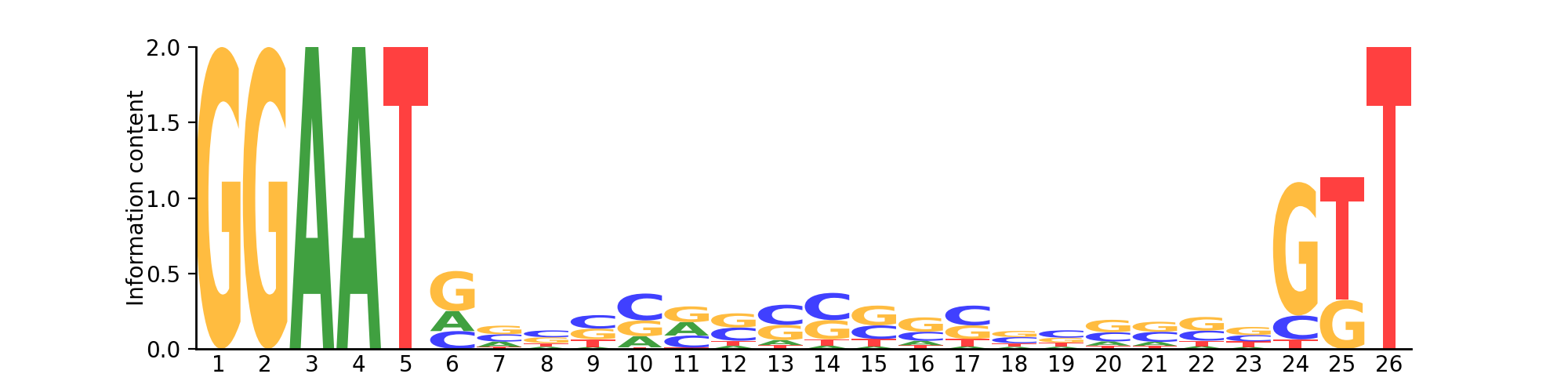 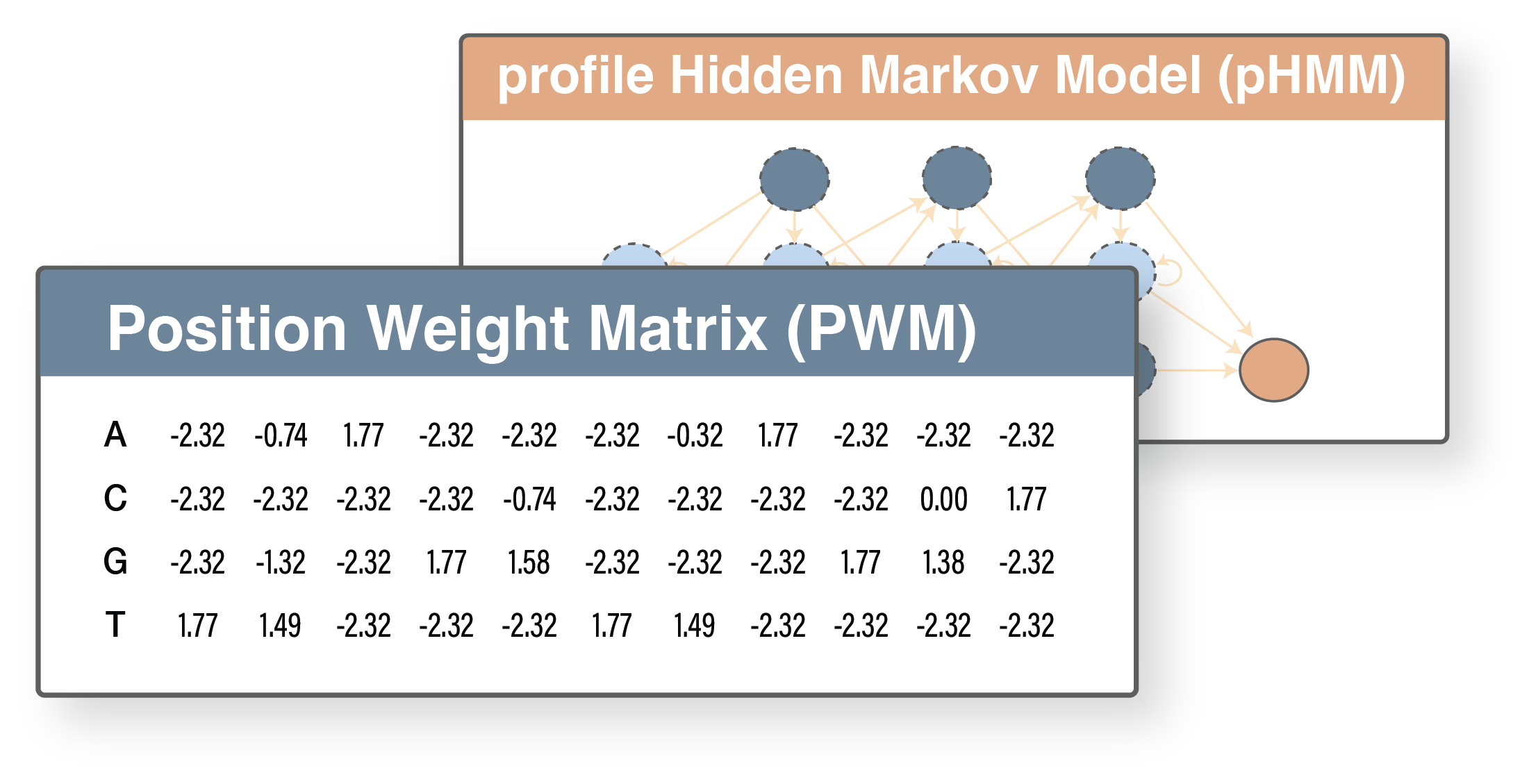 PWMs for ungapped motifs
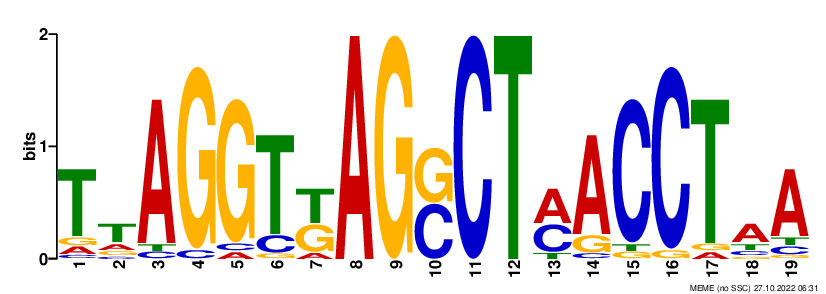 ‹#›